Series: Making Progress

Part 5. “Clearing the Way.”

John Staiger

Morningside Church of Christ 

Sunday 8 May 2022

AM Sermon

Broadcast live from 42 Leslie Ave, Auckland, Aotearoa/NZ.
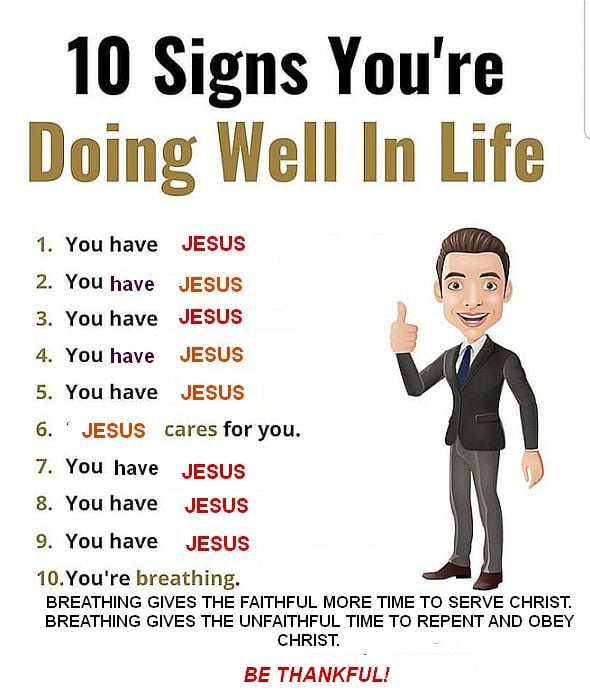 Series: Making Progress
Part 5.
  “Clearing the Way.”
Series: Making Progress Part 5. “Clearing the Way.”
1. The Way has been Paved!
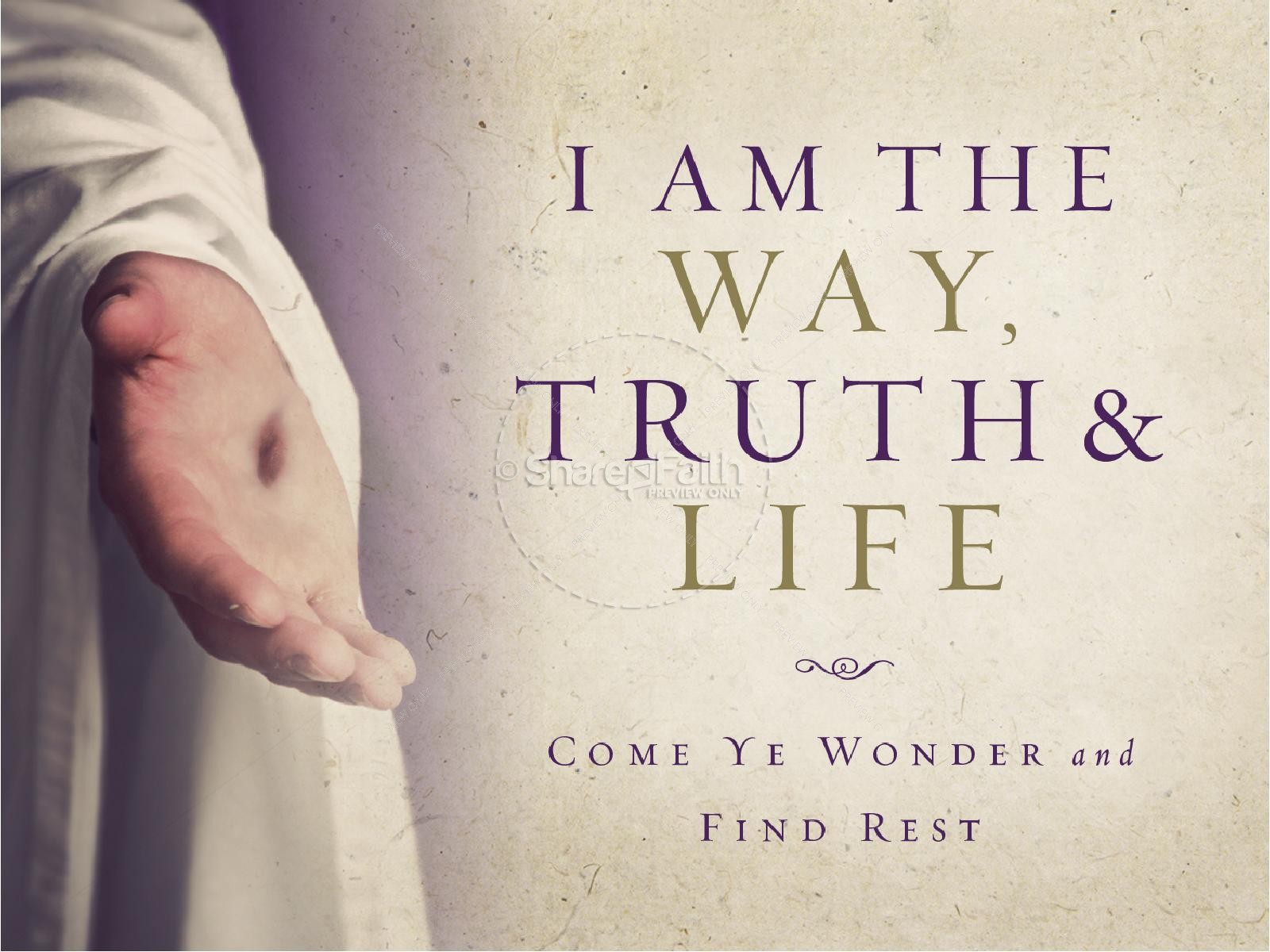 Series: Making Progress Part 5. “Clearing the Way.”
The Way has been Paved!
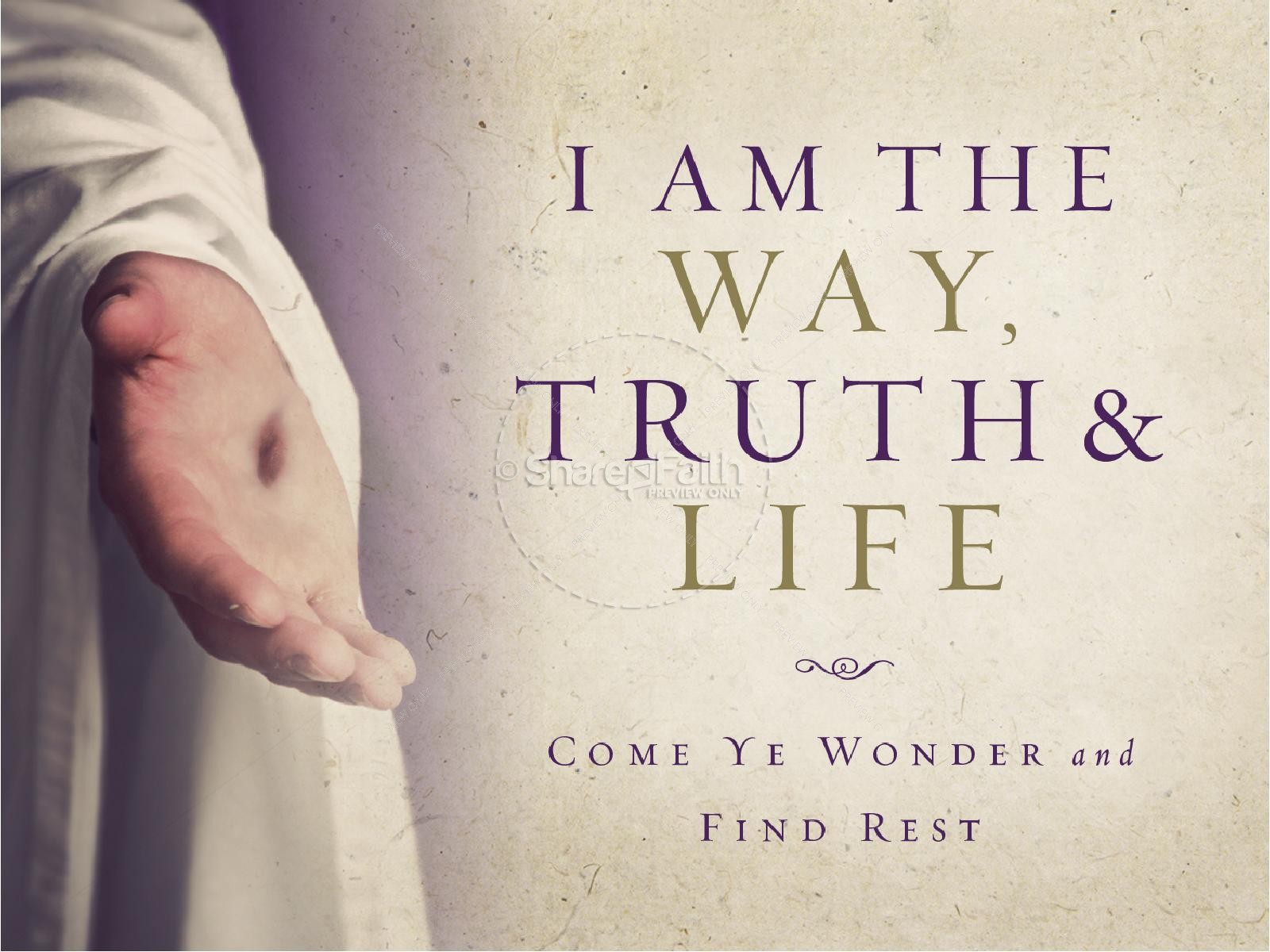 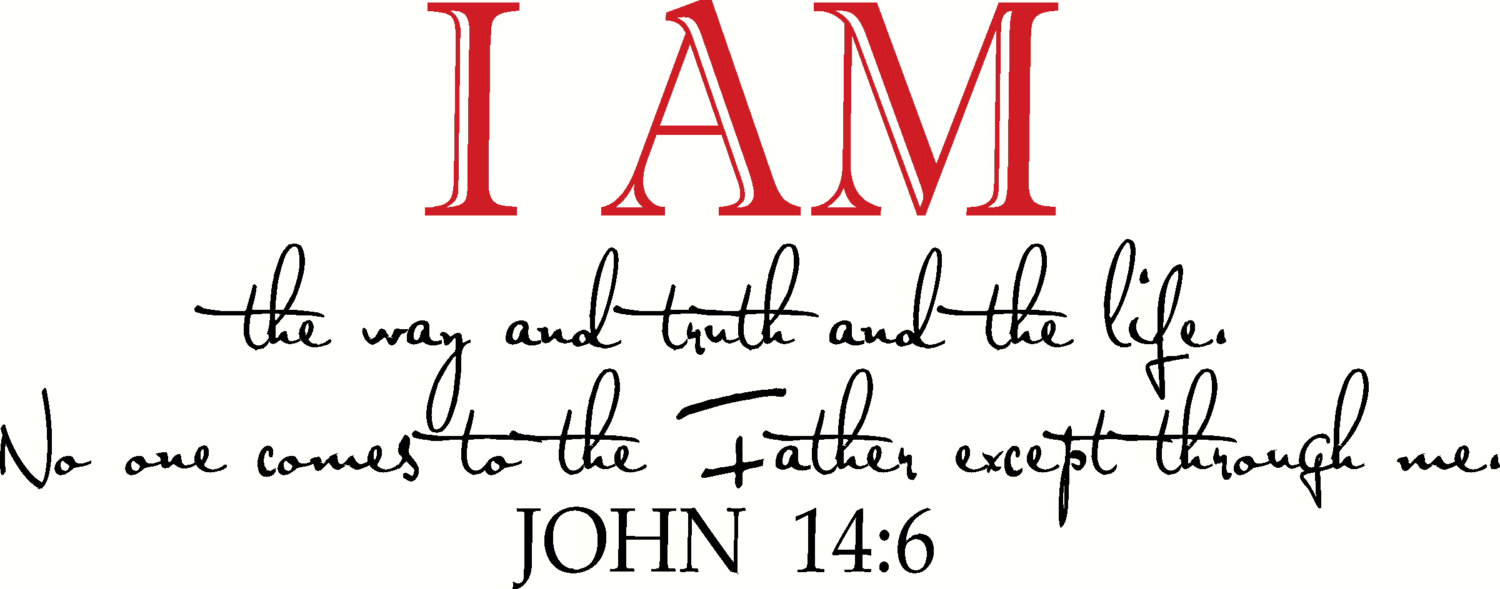 Series: Making Progress Part 5. “Clearing the Way.”
The Way has been Paved!
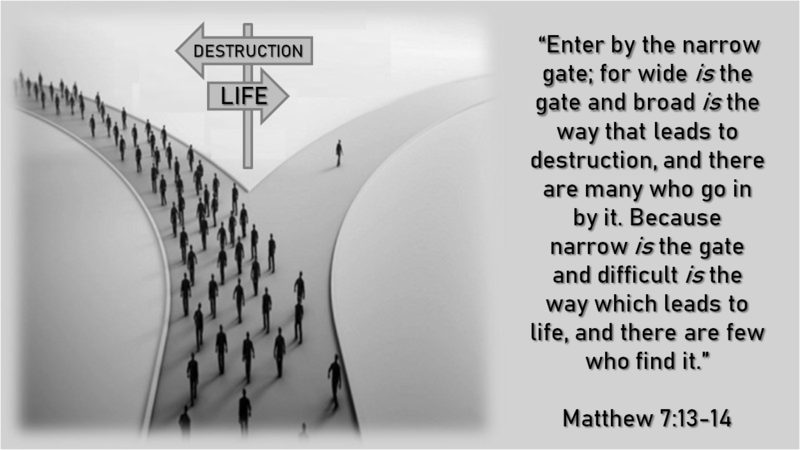 Series: Making Progress Part 5. “Clearing the Way.”
Progress is Messy!
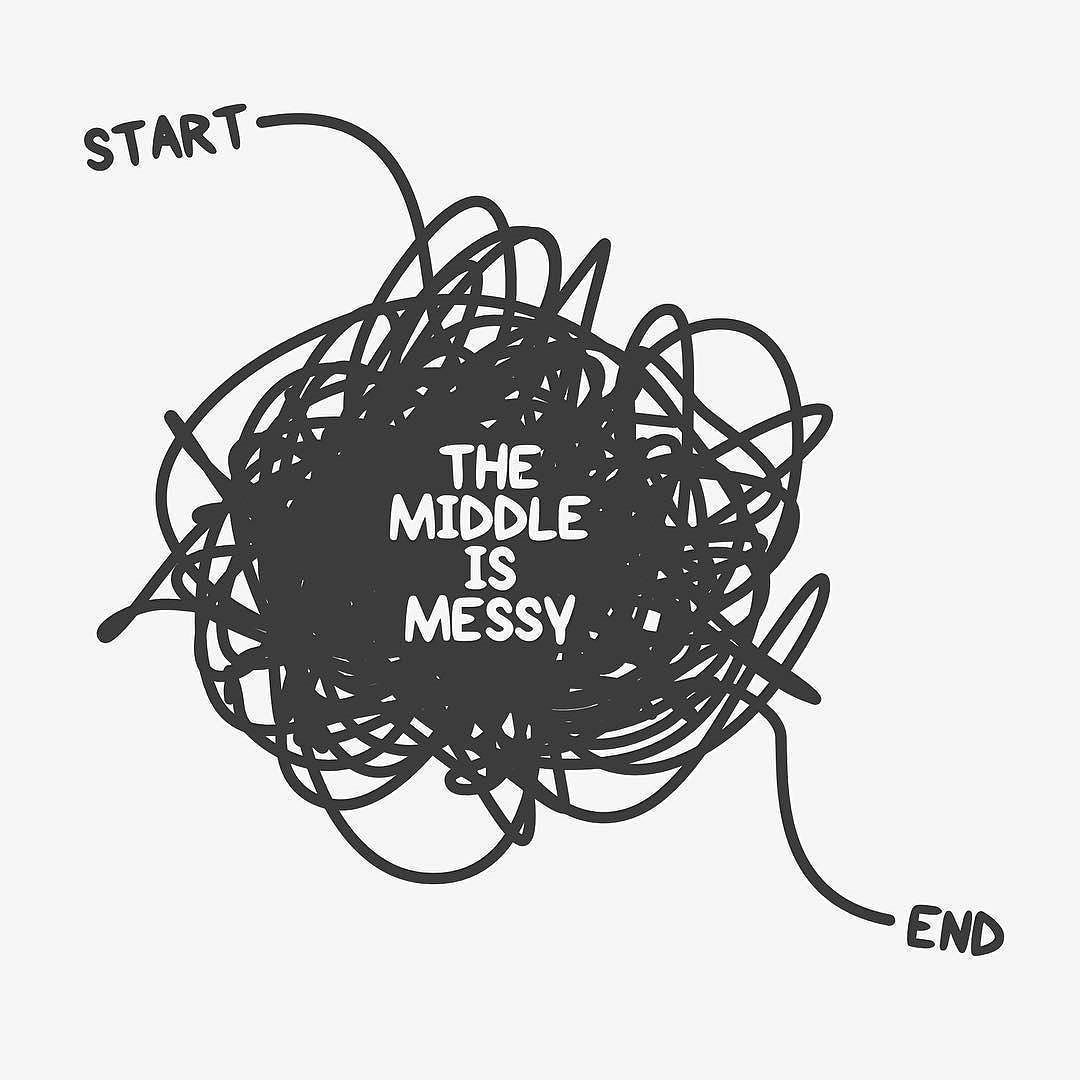 Series: Making Progress Part 5. “Clearing the Way.”
Progress is Messy!
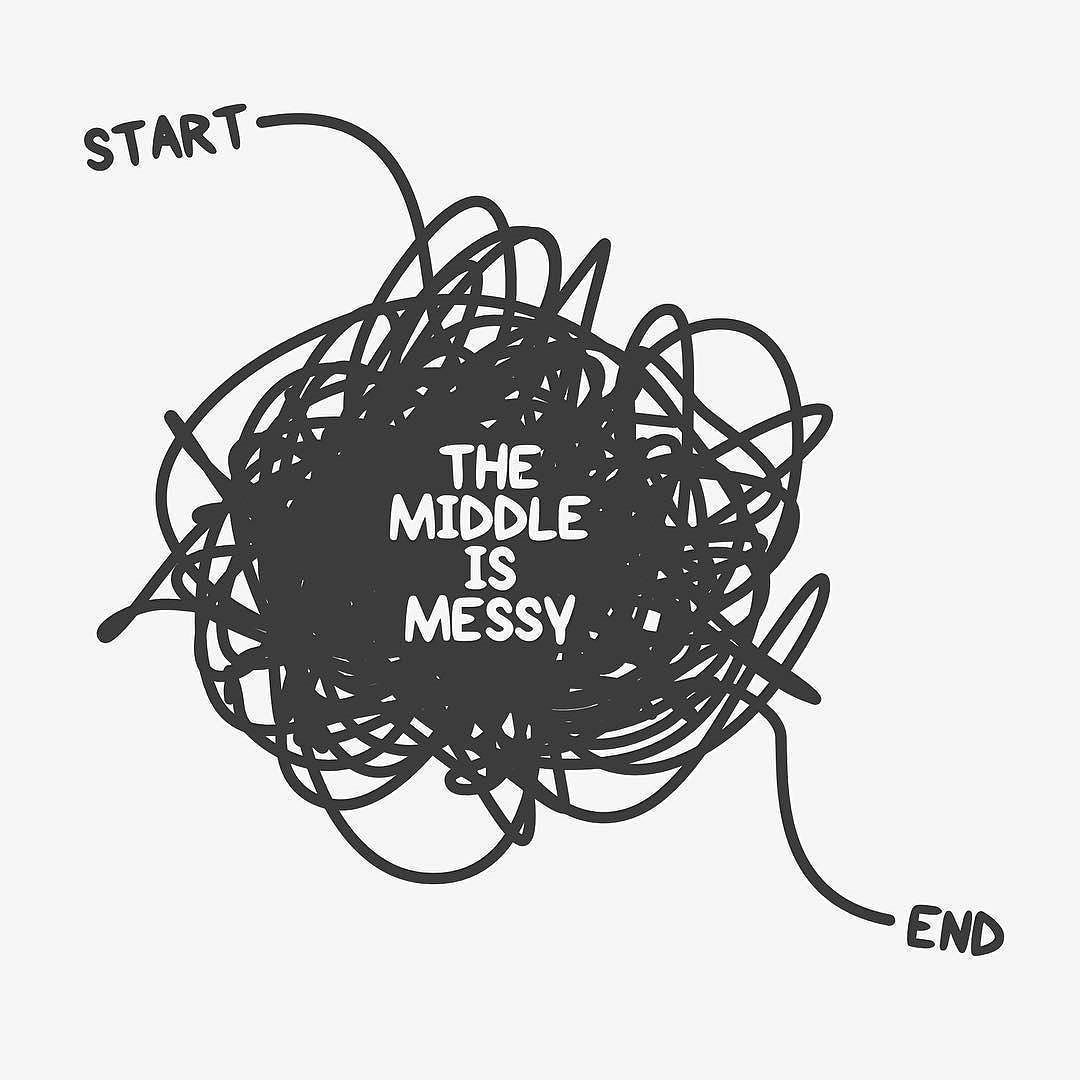 We left the mess on The Broad Way.
Series: Making Progress Part 5. “Clearing the Way.”
Progress is Messy!
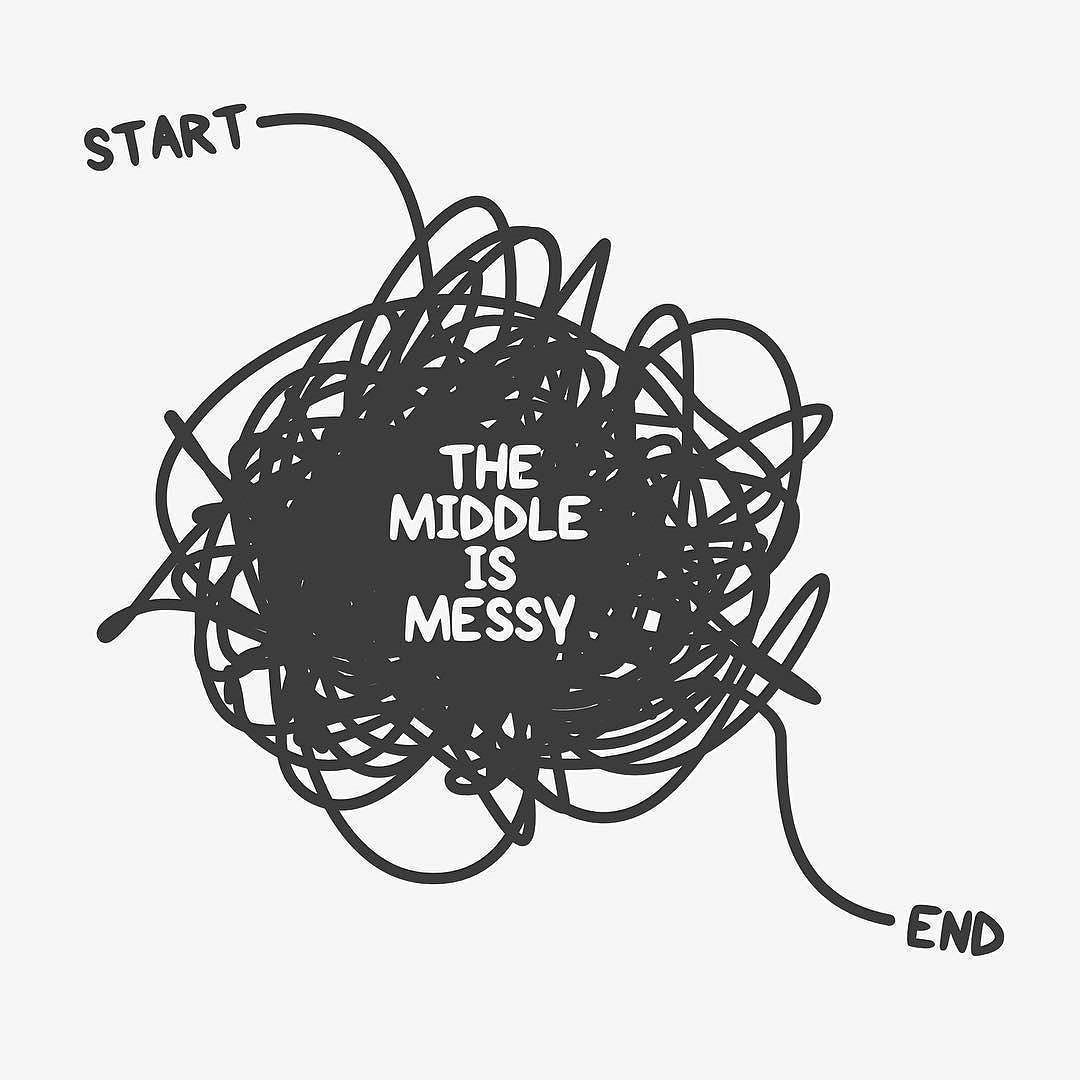 We left the mess on The Broad Way.
We brought ourselves.
Series: Making Progress Part 5. “Clearing the Way.”
Progress is Messy!
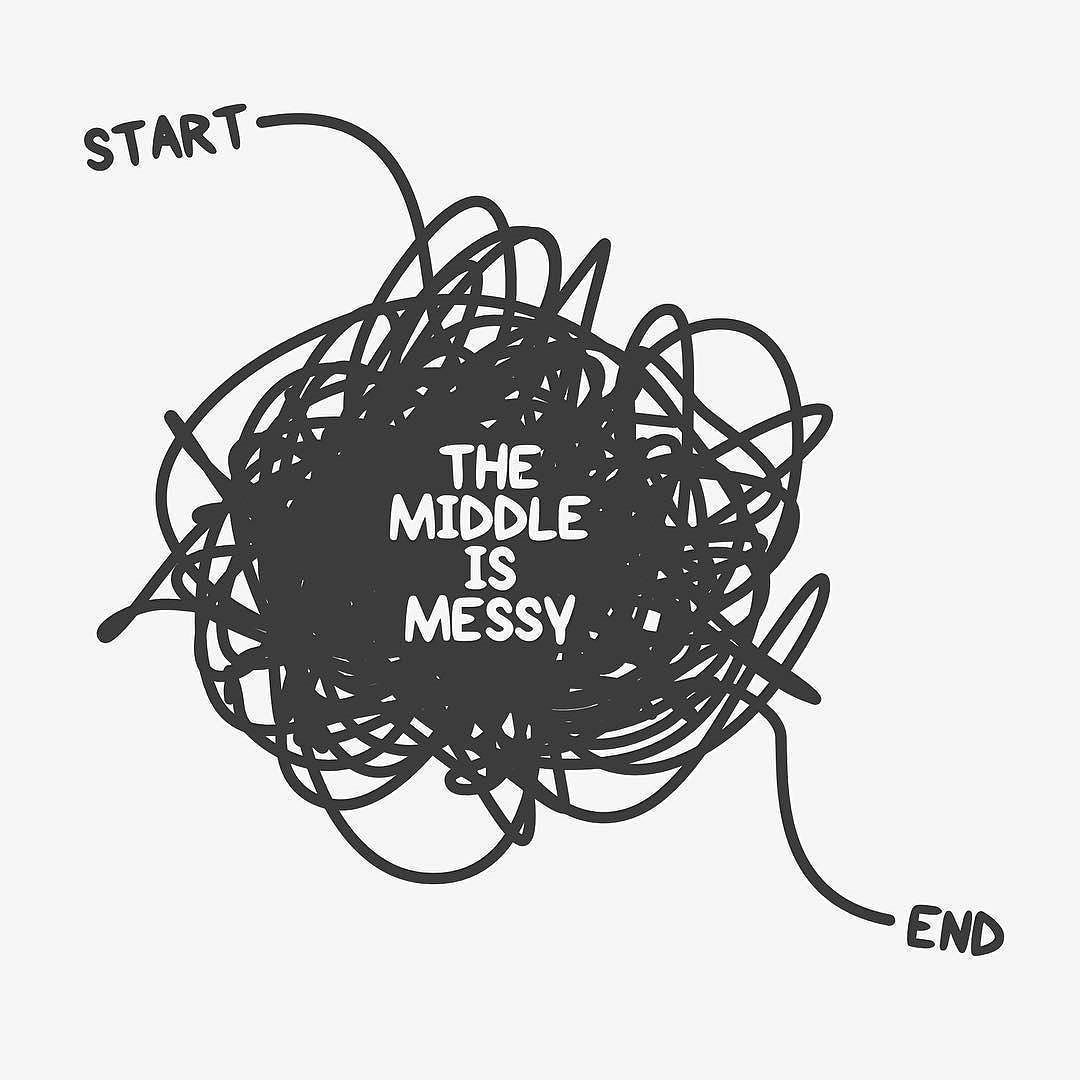 We left the mess on The Broad Way.
We brought ourselves.
We brought baggage.
Series: Making Progress Part 5. “Clearing the Way.”
Progress is Messy!
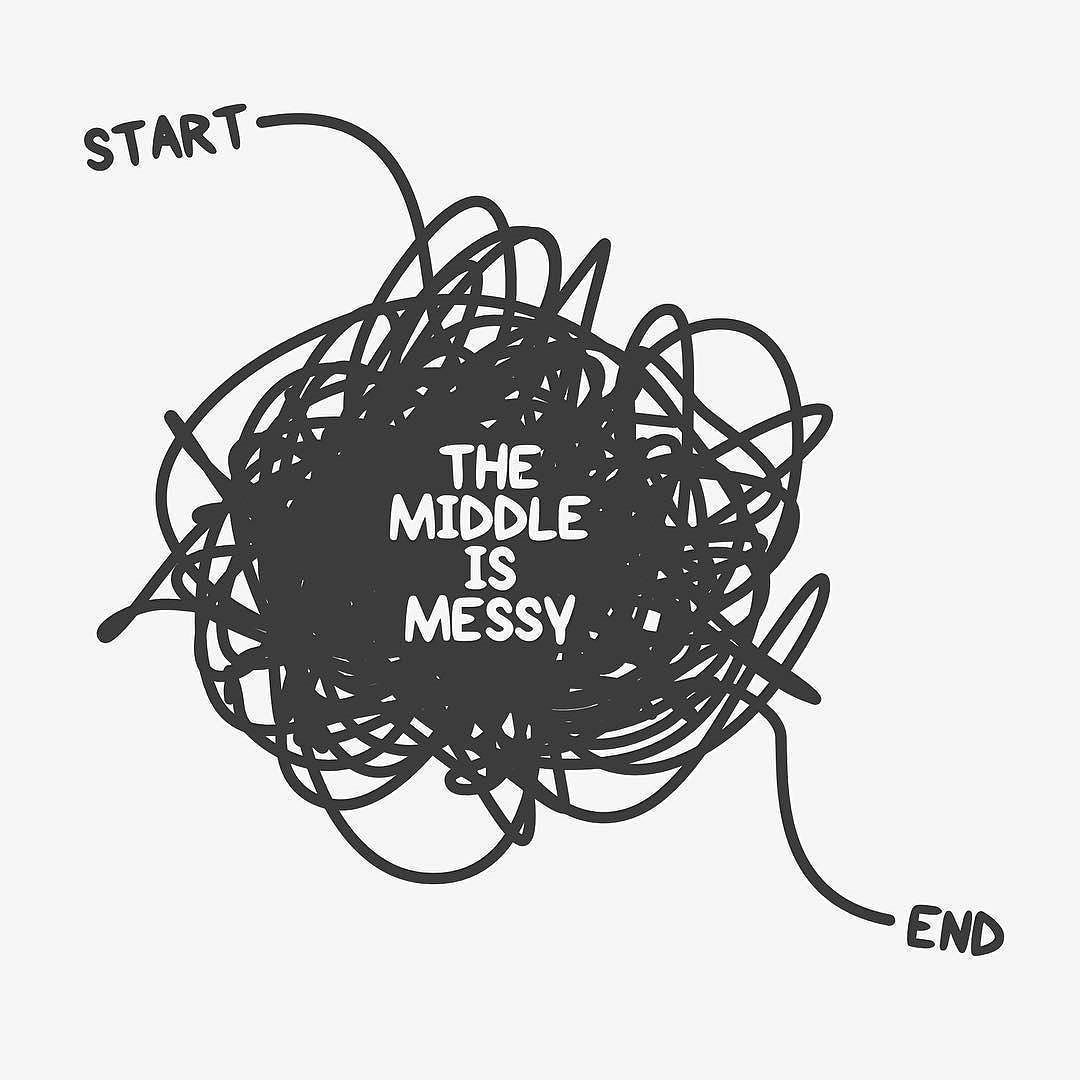 We left the mess on The Broad Way.
We brought ourselves.
We brought baggage.
Satan will make a mess wherever he can.
Series: Making Progress Part 5. “Clearing the Way.”
Progress is Messy!
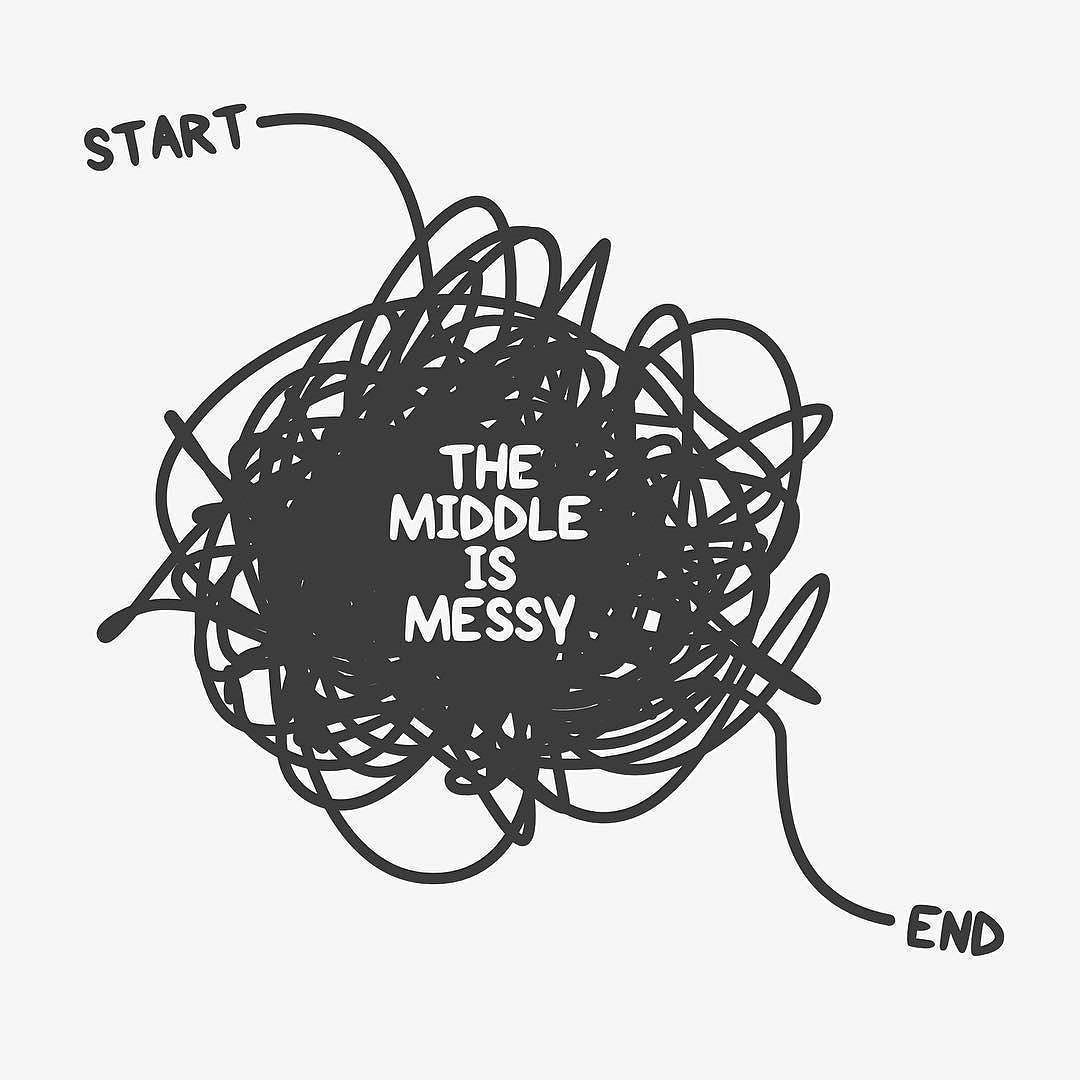 We left the mess on The Broad Way.
We brought ourselves.
We brought baggage.
Satan will make a mess wherever he can.
Ruin our friendships.
Series: Making Progress Part 5. “Clearing the Way.”
Progress is Messy!
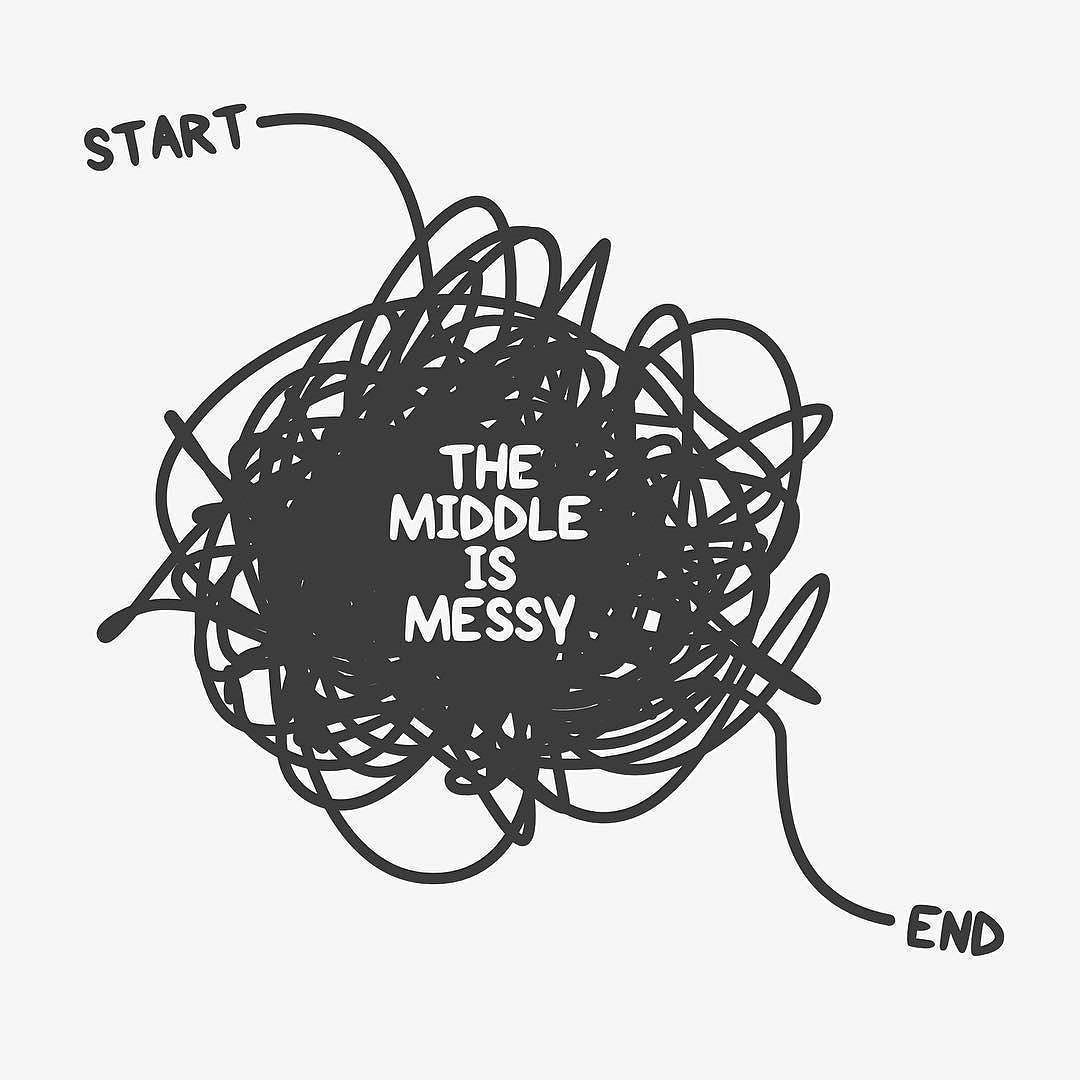 We left the mess on The Broad Way.
We brought ourselves.
We brought baggage.
Satan will make a mess wherever he can.
Ruin our friendships.
Break up everything into piles of rubbish.
Series: Making Progress Part 5. “Clearing the Way.”
Getting rid of the Rubbish!
Nehemiah 4:10—
Meanwhile, the people in Judah said, “The strength of the laborers is giving out, and there is so much rubble that we cannot rebuild the wall.”
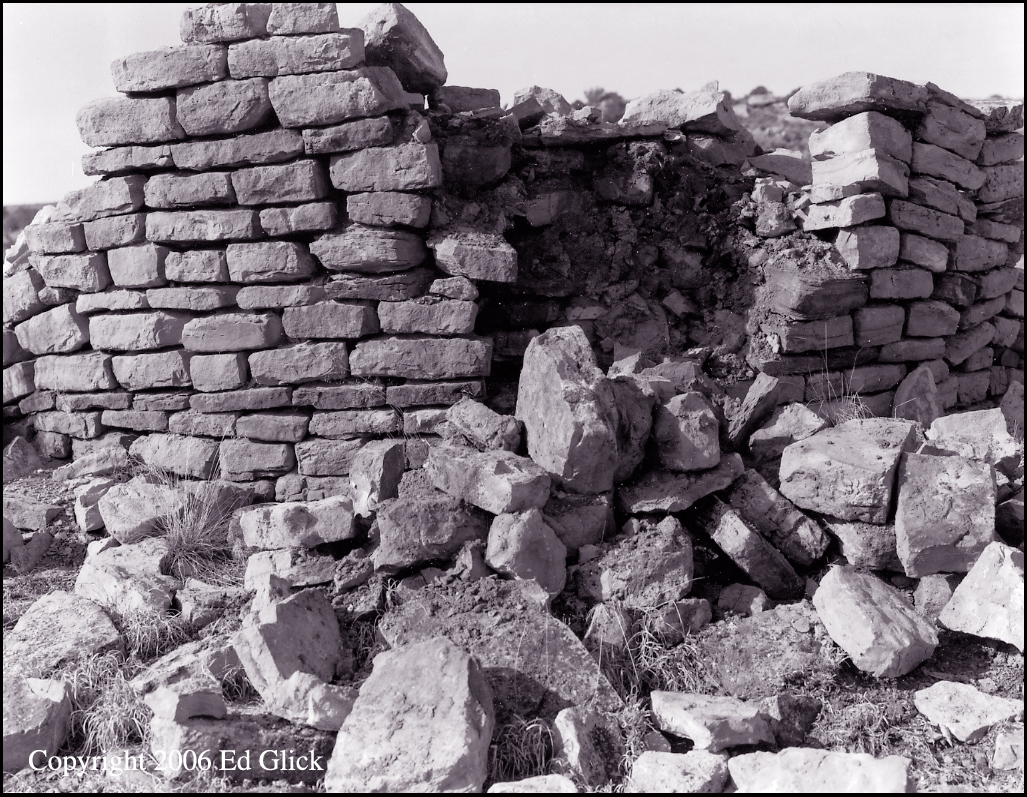 Series: Making Progress Part 5. “Clearing the Way.”
Getting rid of the Rubbish!
Nehemiah 4:10—
Meanwhile, the people in Judah said, “The strength of the laborers is giving out, and there is so much rubble that we cannot rebuild the wall.”
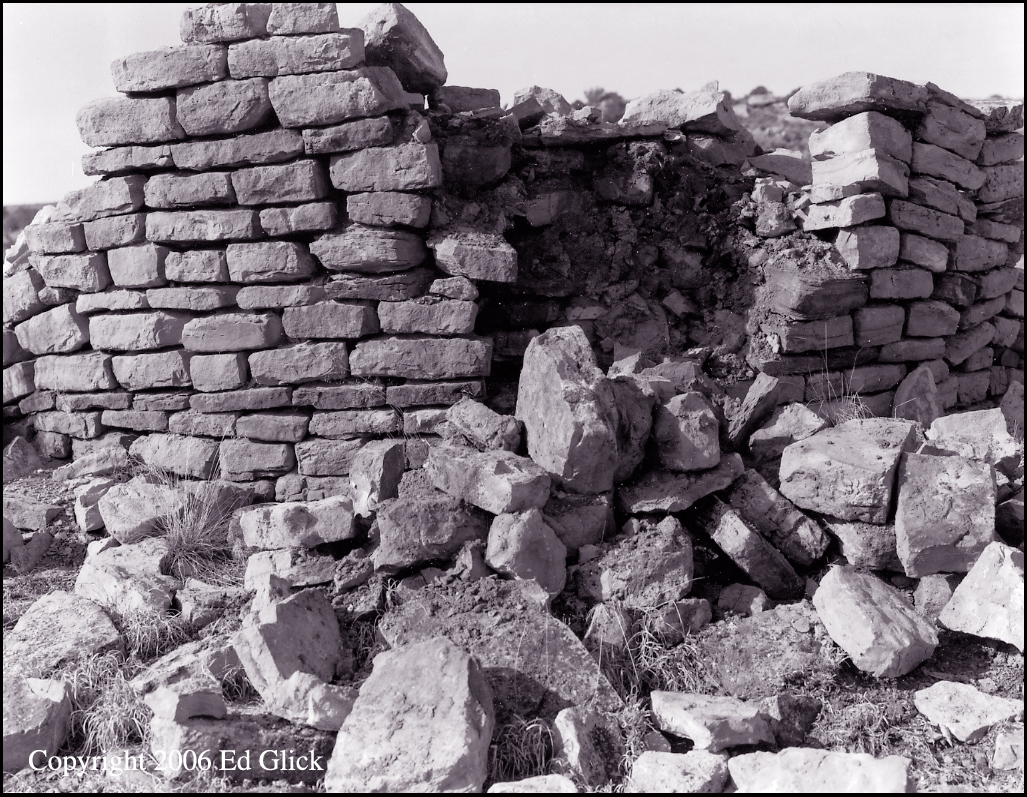 Series: Making Progress Part 5. “Clearing the Way.”
Getting rid of the Rubbish!
Ephesians 4:31—
31Get rid of all… 
	bitterness, 
	rage 
	and anger,
 	brawling 
	and slander,
	along with 	every form of 	malice. (NIV)
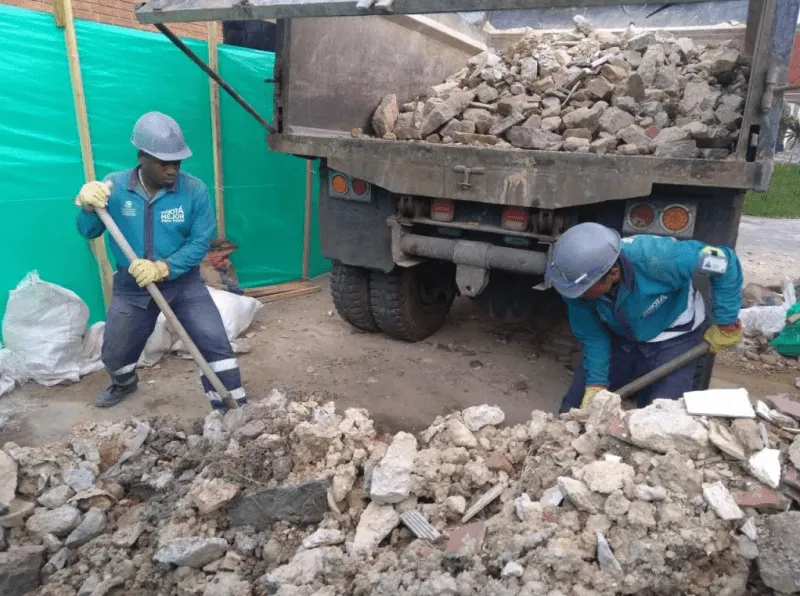 Series: Making Progress Part 5. “Clearing the Way.”
Getting rid of the Rubbish!
Ephesians 4:31—
31Get rid of all… 
	bitterness, 
	rage 
	and anger,
 	brawling 
	and slander,
	along with 	every form of 	malice. (NIV)
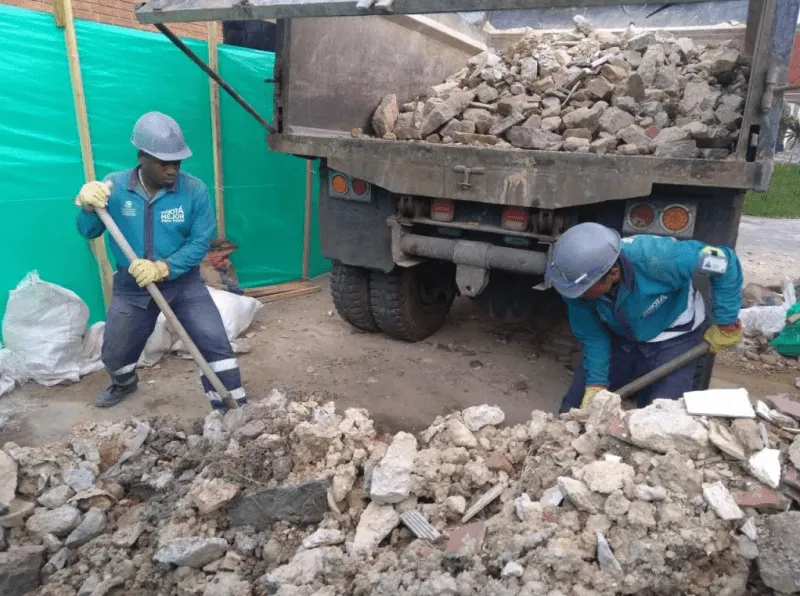 Series: Making Progress Part 5. “Clearing the Way.”
Getting rid of the Rubbish!
Ephesians 4:31—
31Get rid of all… 
	bitterness, 
	rage 
	and anger,
 	brawling 
	and slander,
	along with 	every form of 	malice. (NIV)
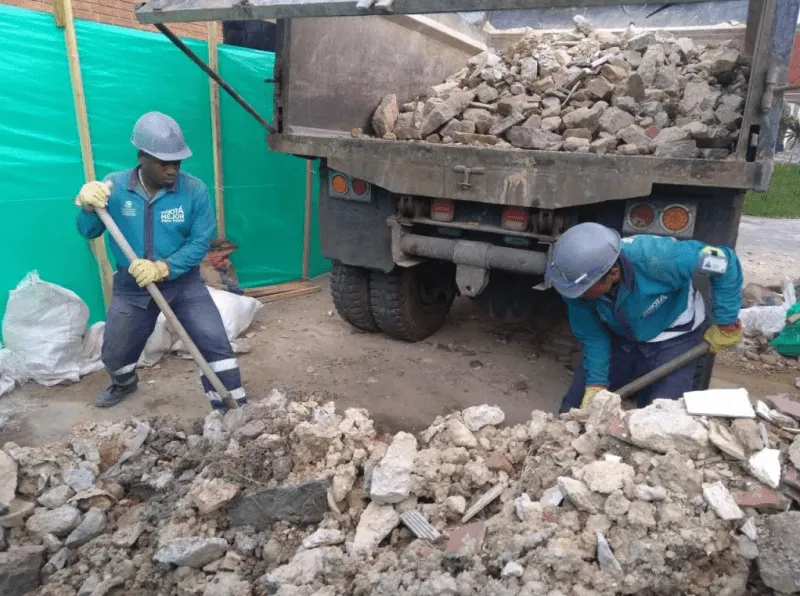 Series: Making Progress Part 5. “Clearing the Way.”
Getting rid of the Rubbish!
Ephesians 4:31—
31Get rid of all… 
	bitterness, 
	rage 
	and anger,
 	brawling 
	and slander,
	along with 	every form of 	malice. (NIV)
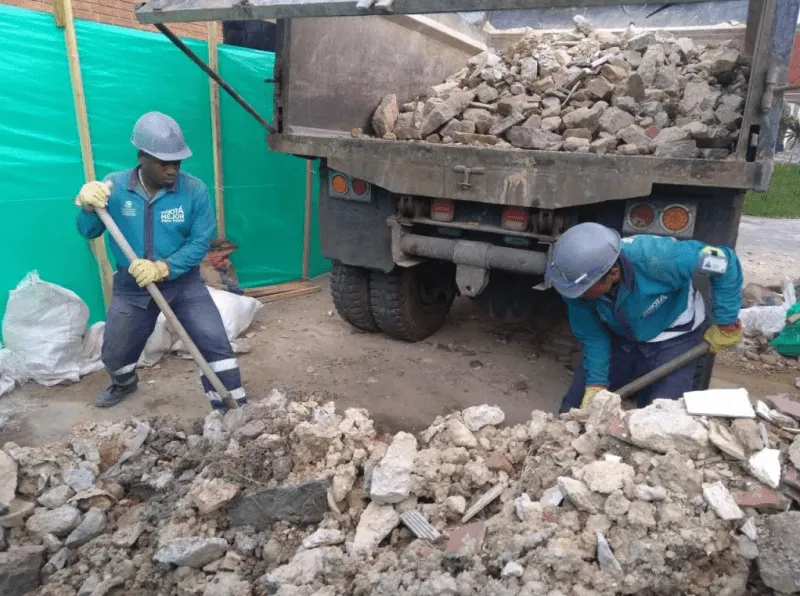 Series: Making Progress Part 5. “Clearing the Way.”
Getting rid of the Rubbish!
Ephesians 4:31—
31Get rid of all… 
	bitterness, 
	rage 
	and anger,
 	brawling 
	and slander,
	along with 	every form of 	malice. (NIV)
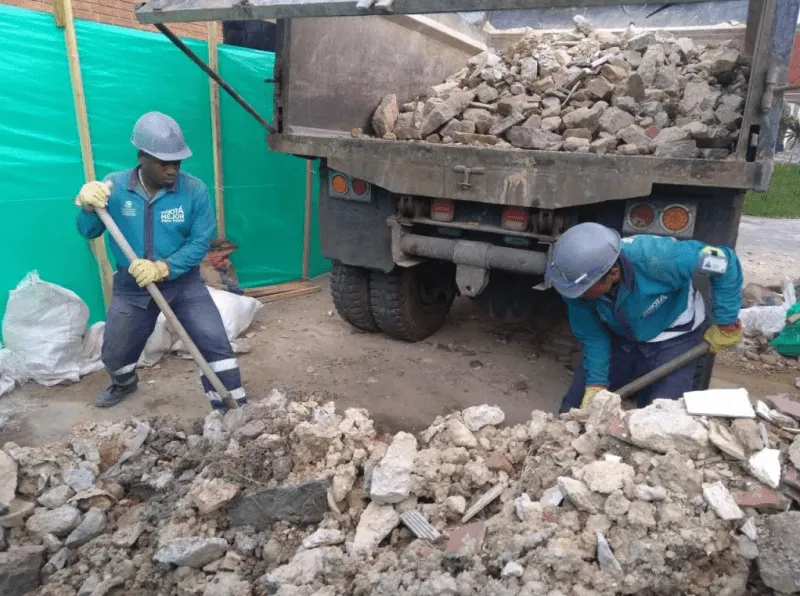 Series: Making Progress Part 5. “Clearing the Way.”
Getting rid of the Rubbish!
Ephesians 4:31—
31Get rid of all… 
	bitterness, 
	rage 
	and anger,
 	brawling 
	and slander,
	along with 	every form of 	malice. (NIV)
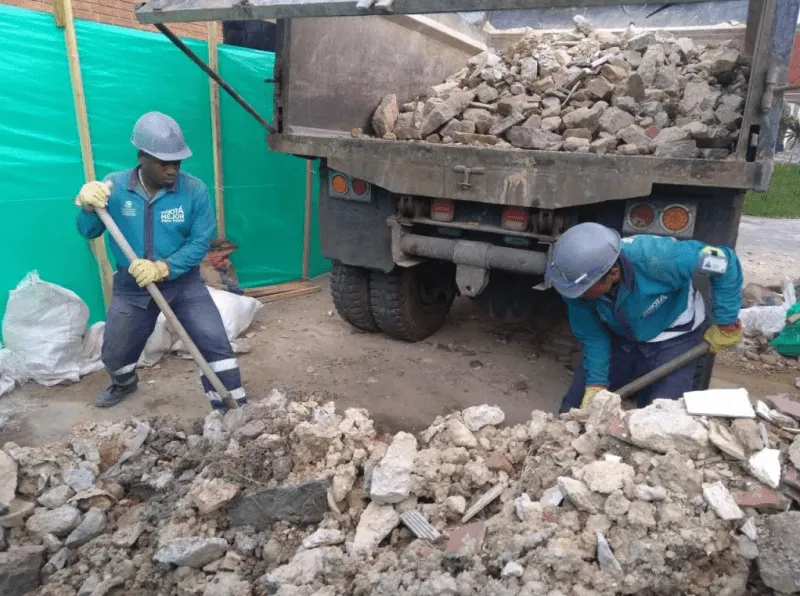 Series: Making Progress Part 5. “Clearing the Way.”
Getting rid of the Rubbish!
Ephesians 4:31—
31Get rid of all… 
	bitterness, 
	rage 
	and anger,
 	brawling 
	and slander,
	along with 	every form of 	malice. (NIV)
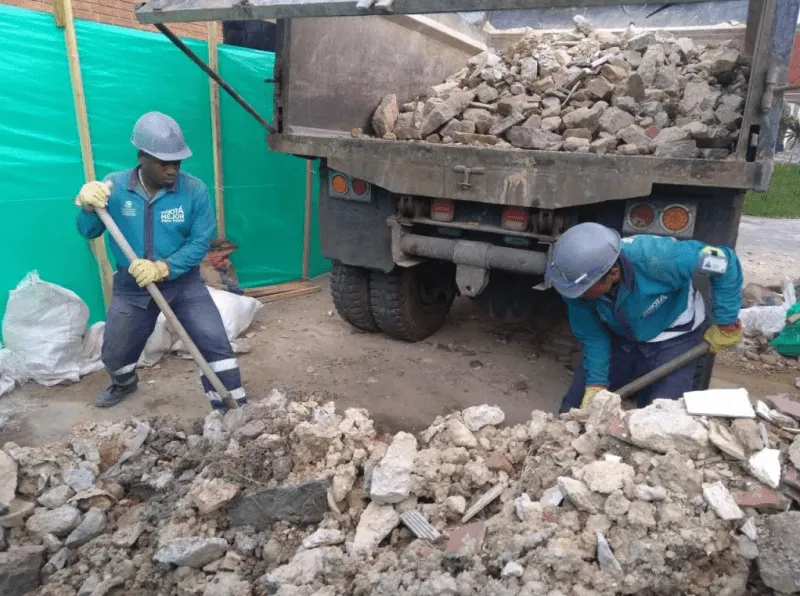 Series: Making Progress Part 5. “Clearing the Way.”
Getting rid of the Rubbish!
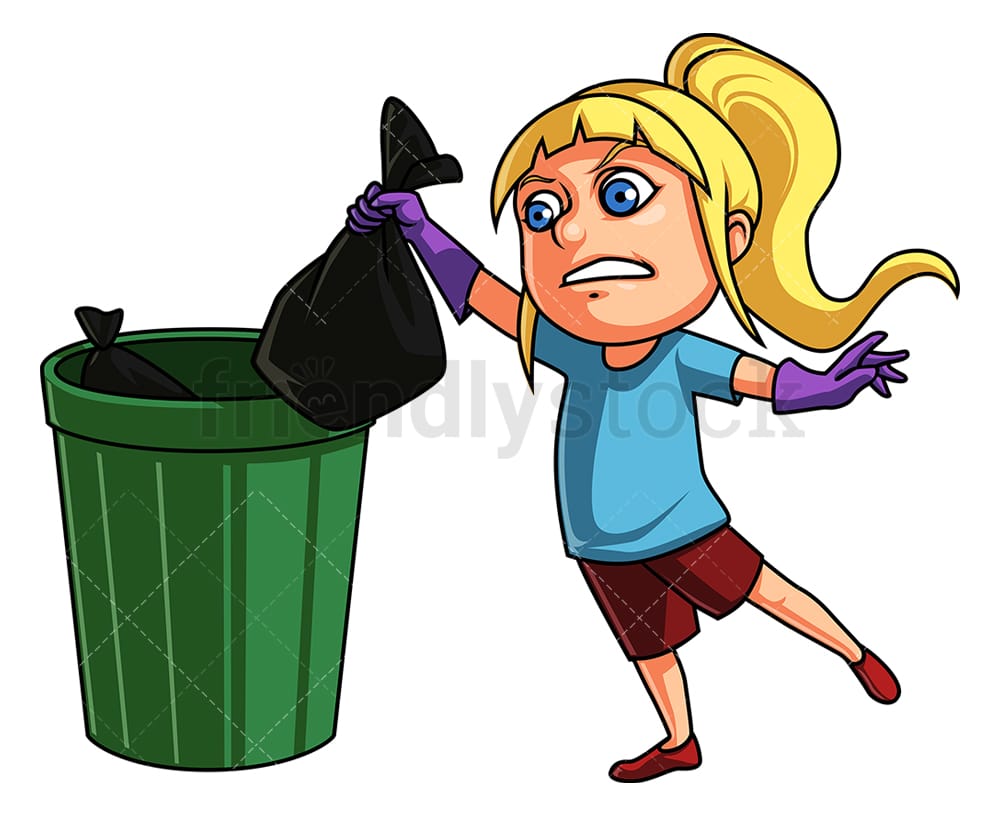 Colossians 3:8—
8But now you must also rid yourselves of all such things as these: 
	anger, 
	rage, 
	malice,
	 slander, 
	and filthy 	language from 	your lips. (NIV)
Series: Making Progress Part 5. “Clearing the Way.”
Getting rid of the Rubbish!
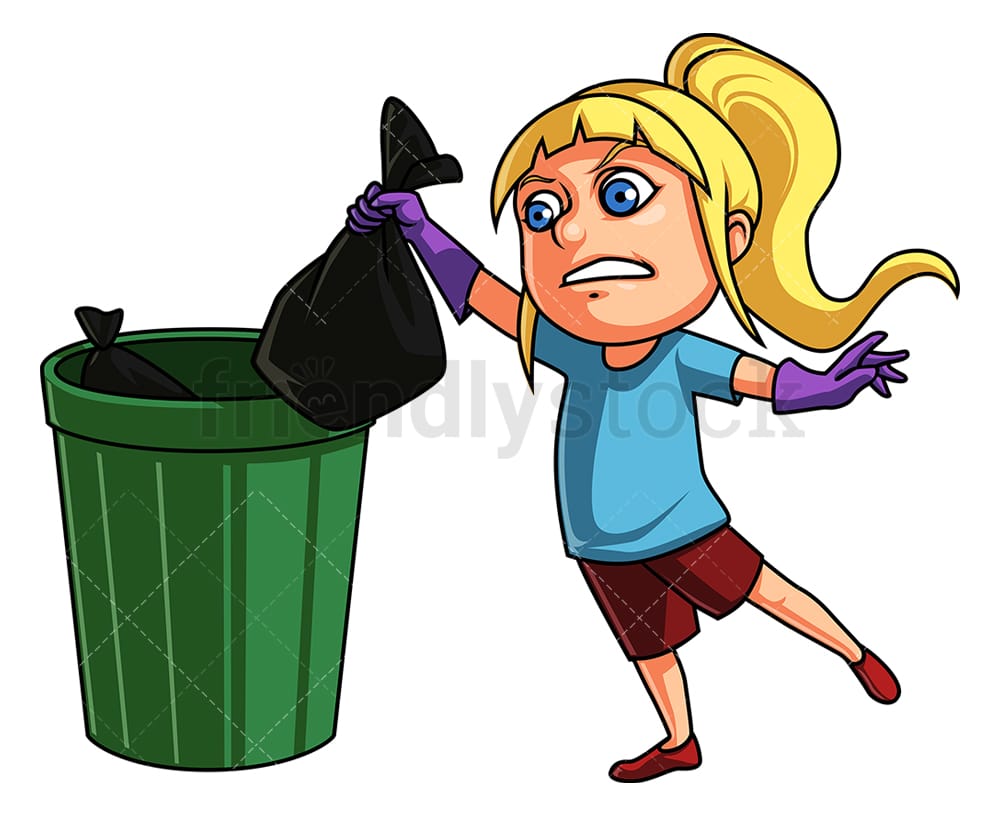 Colossians 3:8—
8But now you must also rid yourselves of all such things as these: 
	anger, 
	rage, 
	malice,
	 slander, 
	and filthy 	language from 	your lips. (NIV)
Series: Making Progress Part 5. “Clearing the Way.”
Getting rid of the Rubbish!
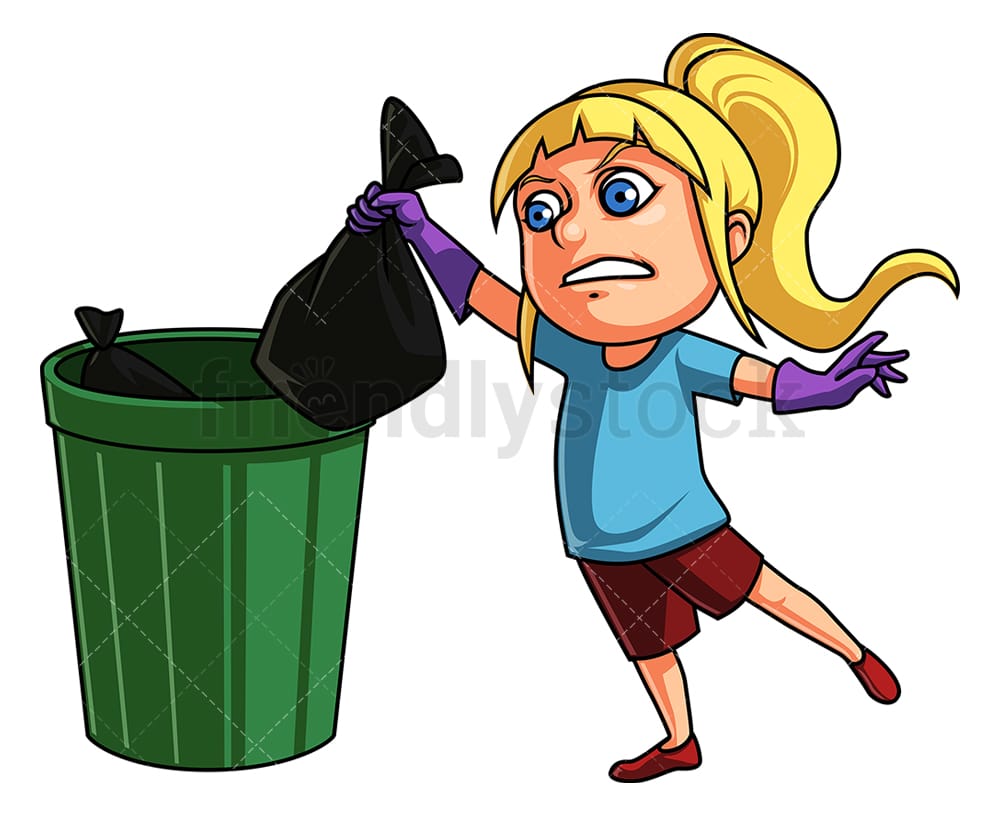 Colossians 3:8—
8But now you must also rid yourselves of all such things as these: 
	anger, 
	rage, 
	malice,
	 slander, 
	and filthy 	language from 	your lips. (NIV)
Series: Making Progress Part 5. “Clearing the Way.”
Getting rid of the Rubbish!
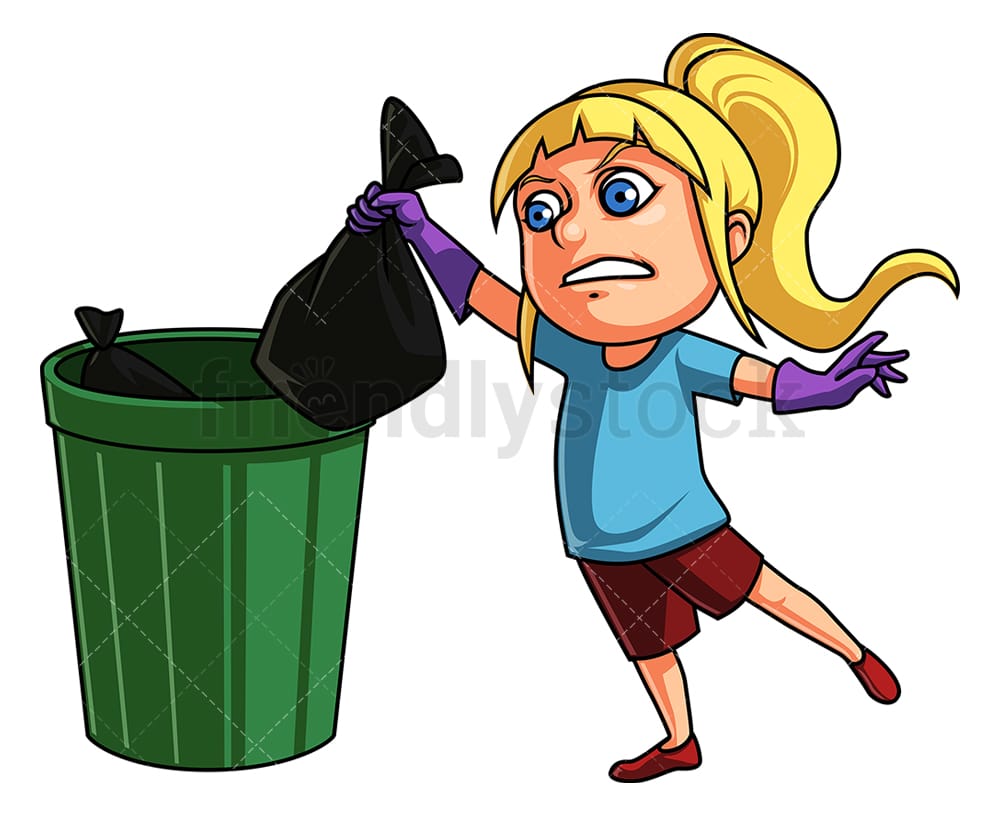 Colossians 3:8—
8But now you must also rid yourselves of all such things as these: 
	anger, 
	rage, 
	malice,
	 slander, 
	and filthy 	language from 	your lips. (NIV)
Series: Making Progress Part 5. “Clearing the Way.”
Getting rid of the Rubbish!
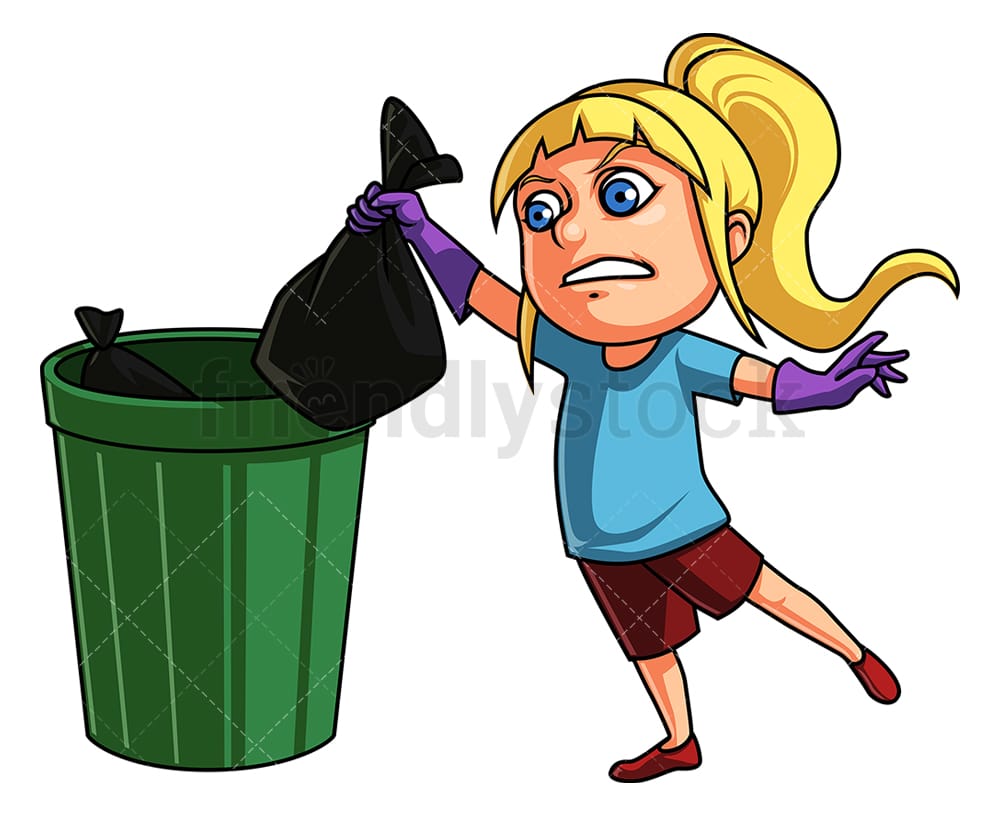 Colossians 3:8—
8But now you must also rid yourselves of all such things as these: 
	anger, 
	rage, 
	malice,
	 slander, 
	and filthy 	language from 	your lips. (NIV)
Series: Making Progress Part 5. “Clearing the Way.”
Getting rid of the Rubbish!
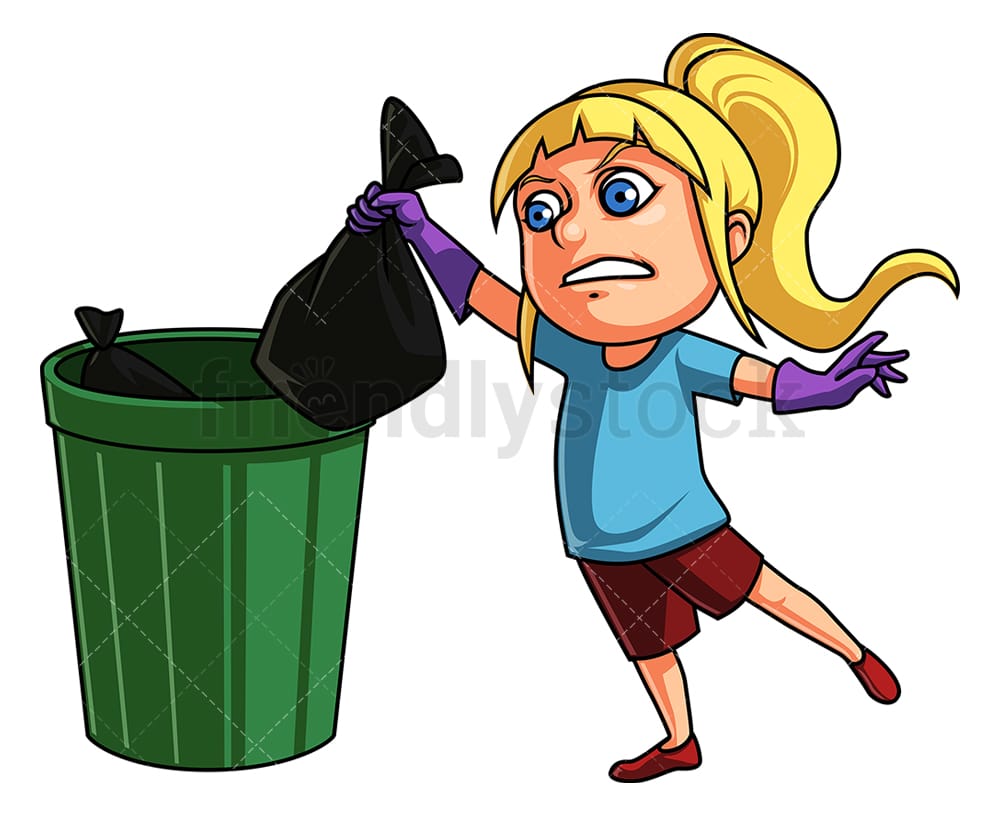 Colossians 3:8—
8But now you must also rid yourselves of all such things as these: 
	anger, 
	rage, 
	malice,
	 slander, 
	and filthy 	language from 	your lips. (NIV)
Series: Making Progress Part 5. “Clearing the Way.”
Getting rid of the Rubbish!
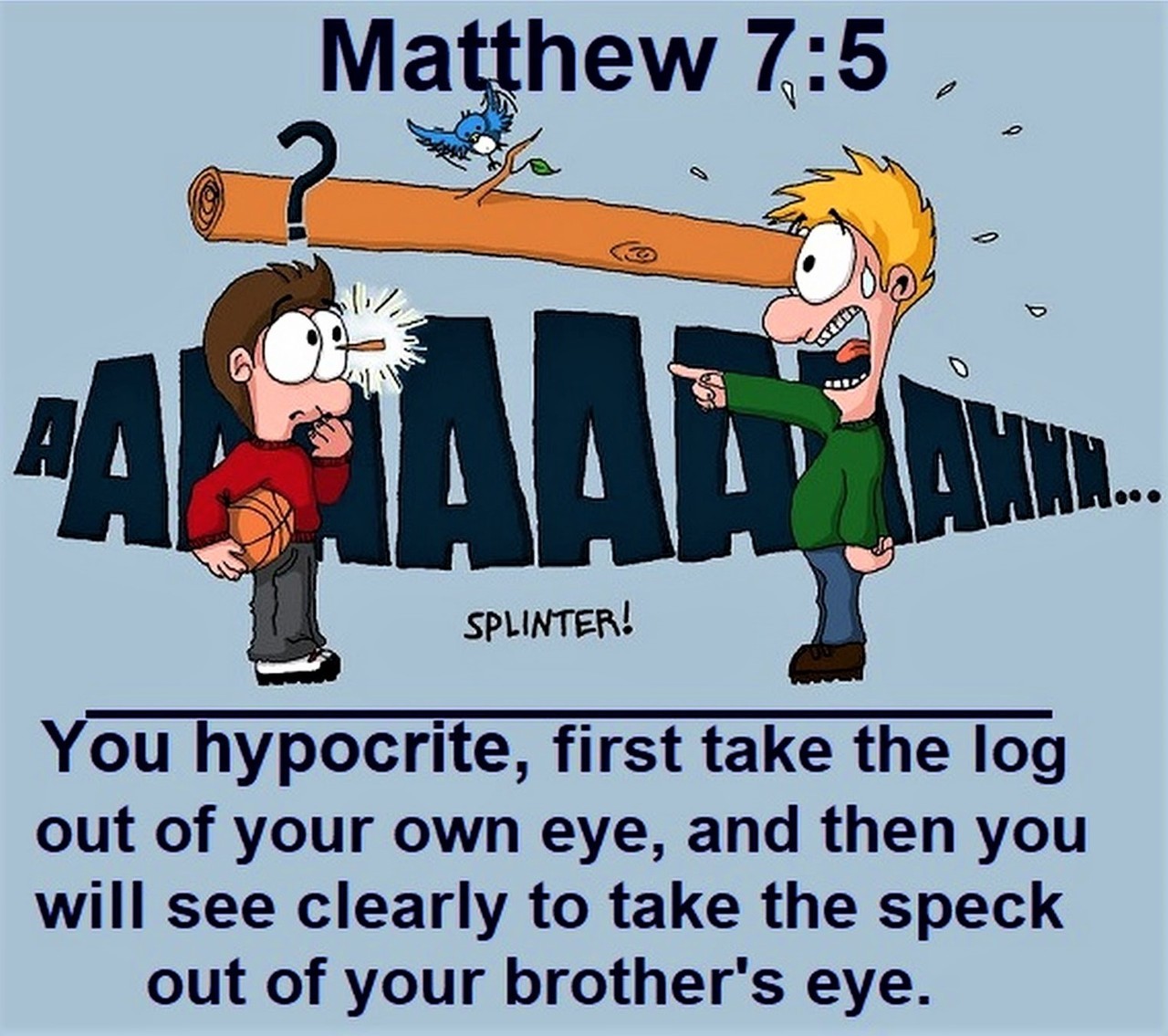 Series: Making Progress Part 5. “Clearing the Way.”
Getting rid of the Rubbish!
A brother like this is going to:
Pile up of mountains of resentment.
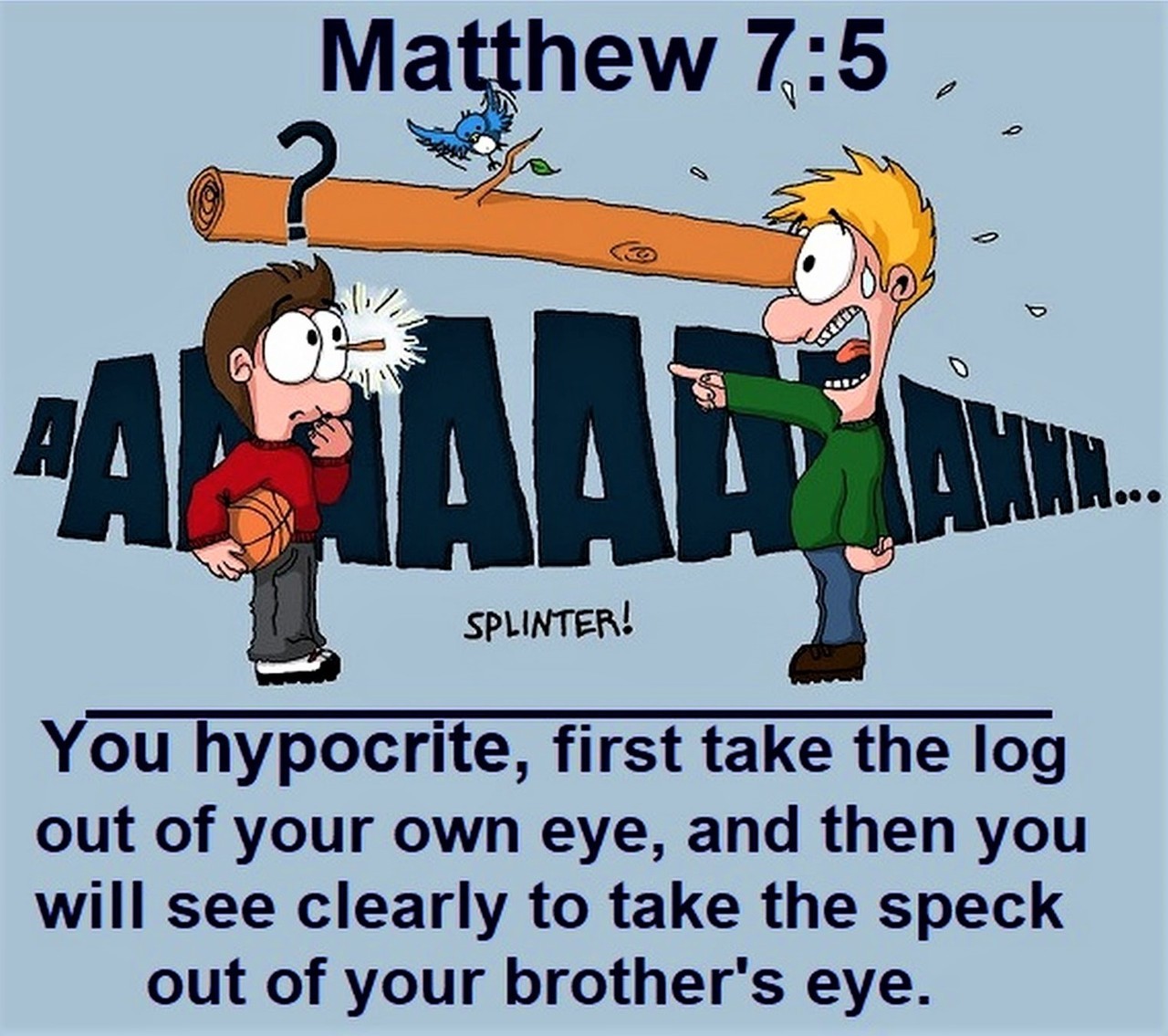 Series: Making Progress Part 5. “Clearing the Way.”
Getting rid of the Rubbish!
A brother like this is going to:
Pile up of mountains of resentment.
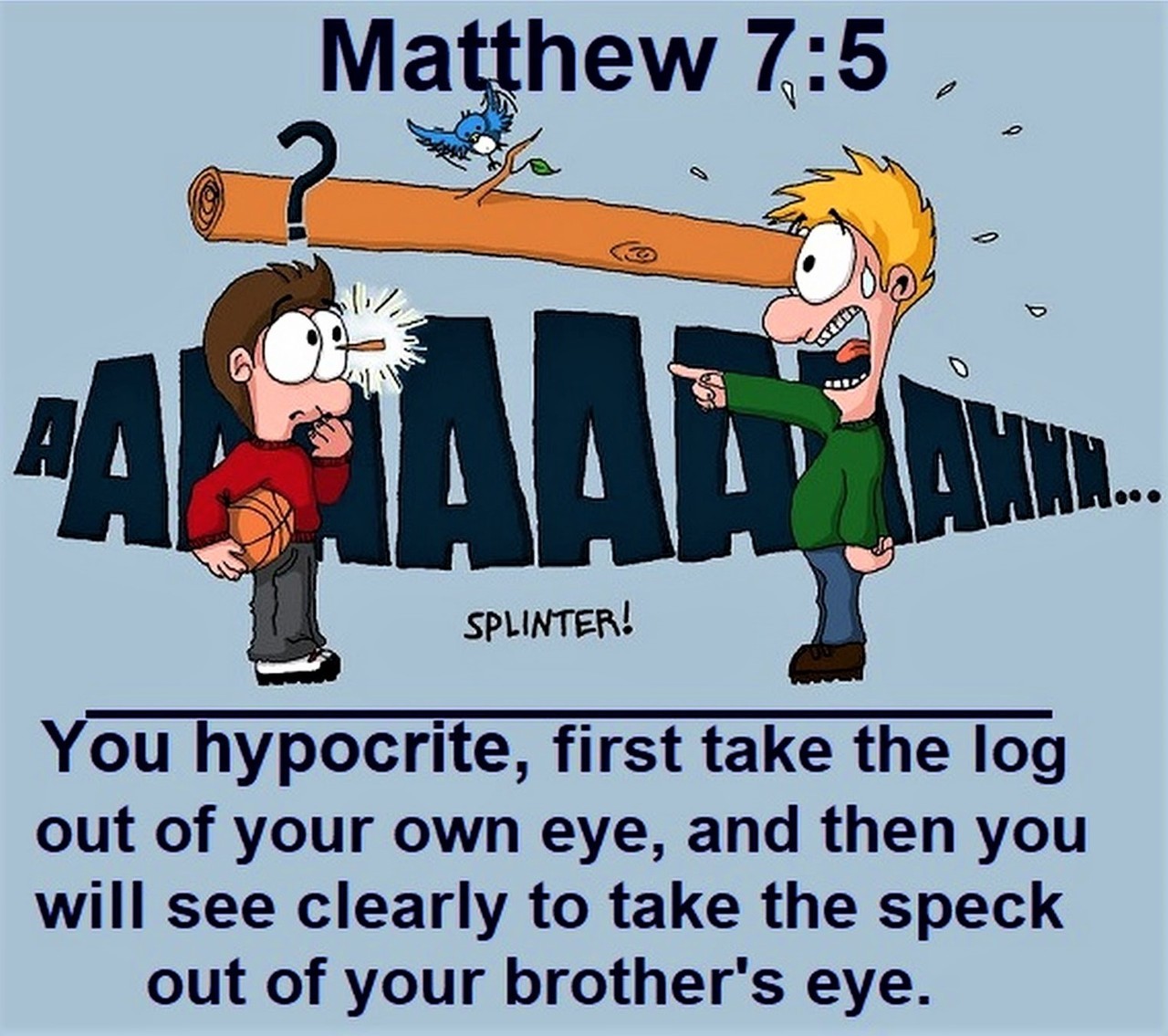 Series: Making Progress Part 5. “Clearing the Way.”
Getting rid of the Rubbish!
1 Peter 4:15-16—
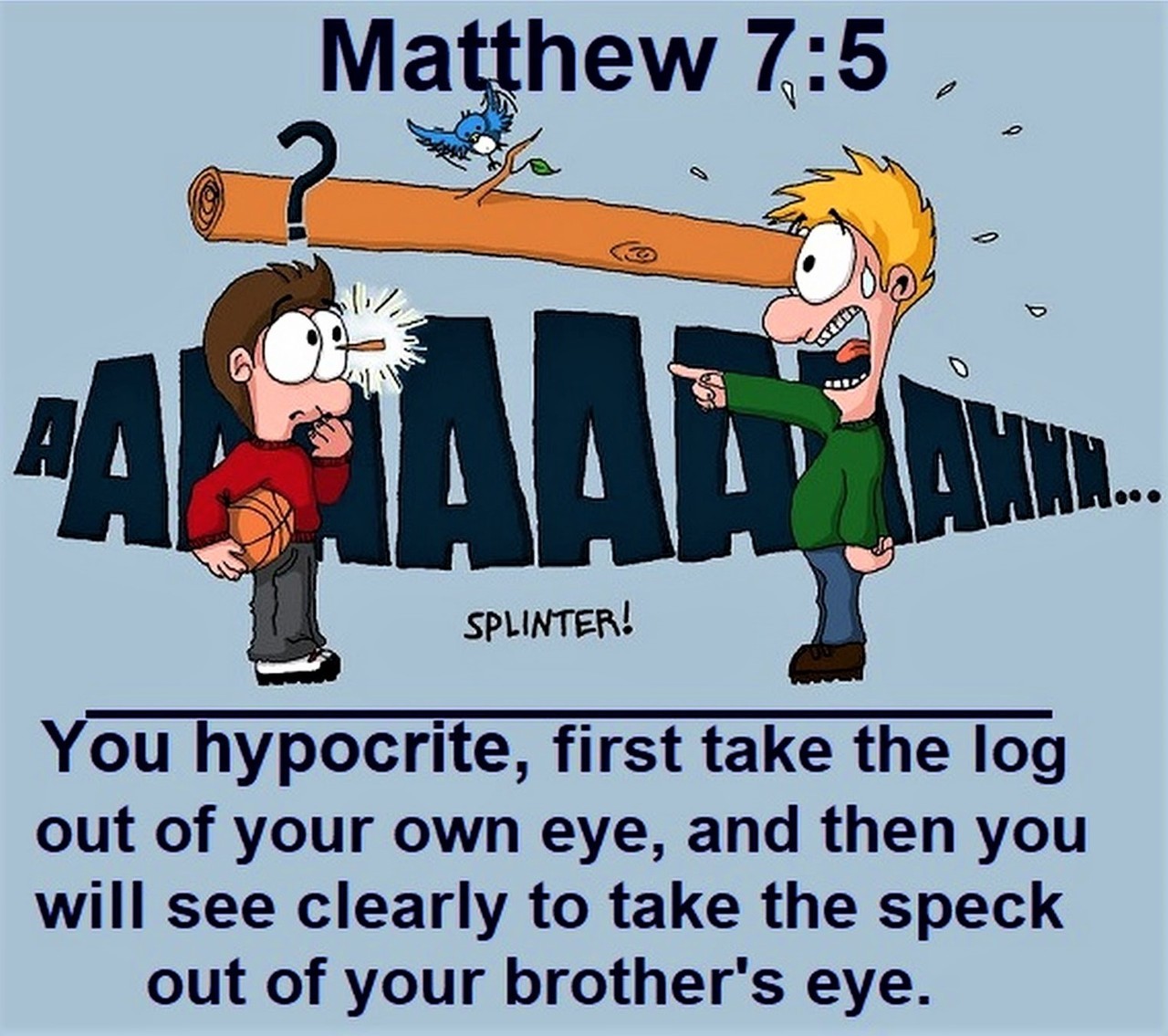 Series: Making Progress Part 5. “Clearing the Way.”
Getting rid of the Rubbish!
1 Peter 4:15-16—
15Make sure that none of you suffers as… 	a murderer, 
or thief, 
or evildoer, 
or a troublesome meddler;  (NASB95)
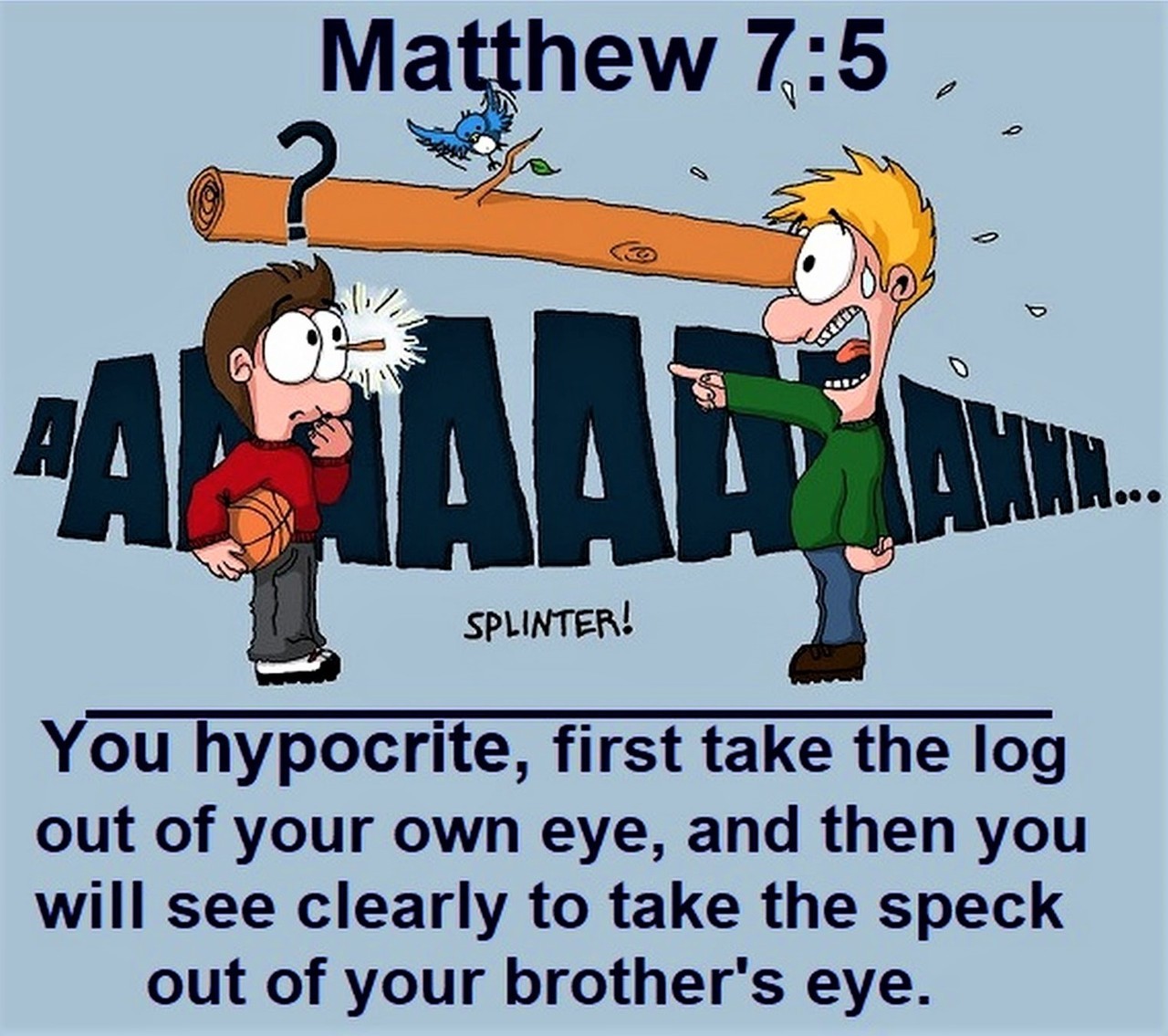 Series: Making Progress Part 5. “Clearing the Way.”
Getting rid of the Rubbish!
1 Peter 4:15-16—
15Make sure that none of you suffers as… 	a murderer, 
or thief, 
or evildoer, 
or a troublesome meddler;  (NASB95)
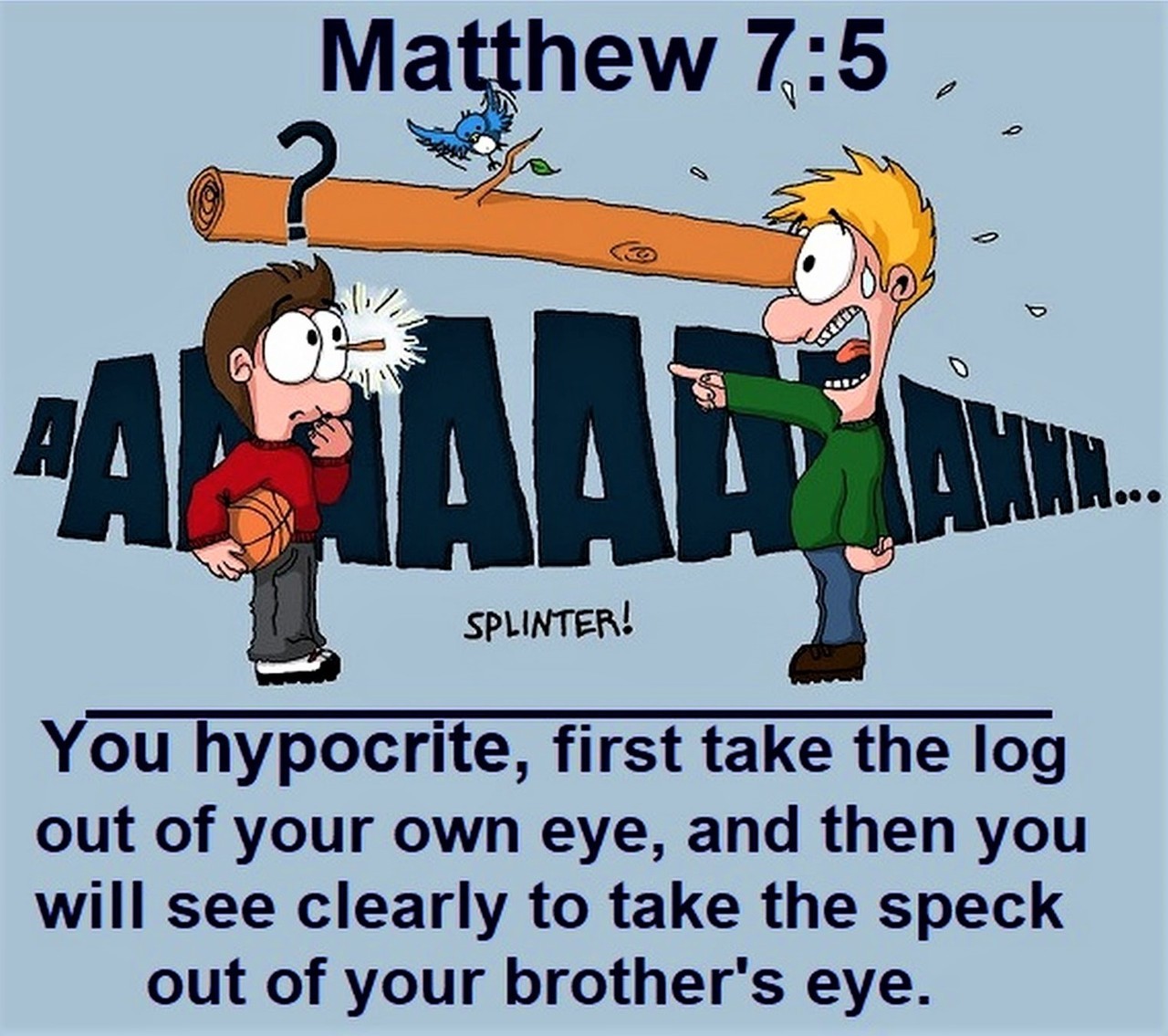 Series: Making Progress Part 5. “Clearing the Way.”
Getting rid of the Rubbish!
1 Peter 4:15-16—
15Make sure that none of you suffers as… 	a murderer, 
or thief, 
or evildoer, 
or a troublesome meddler;  (NASB95)
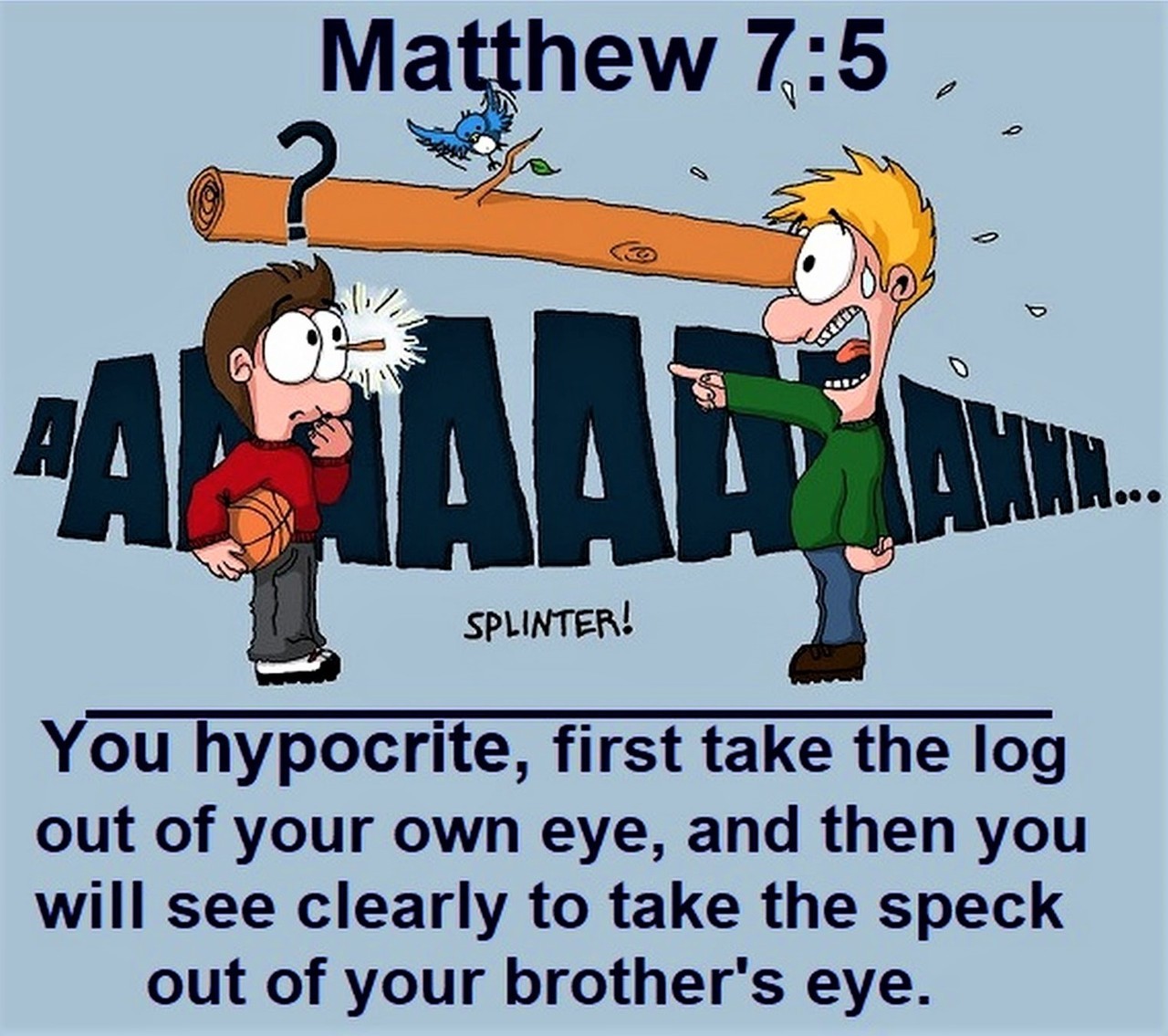 Series: Making Progress Part 5. “Clearing the Way.”
Getting rid of the Rubbish!
1 Peter 4:15-16—
15Make sure that none of you suffers as… 	a murderer, 
or thief, 
or evildoer, 
or a troublesome meddler;  (NASB95)
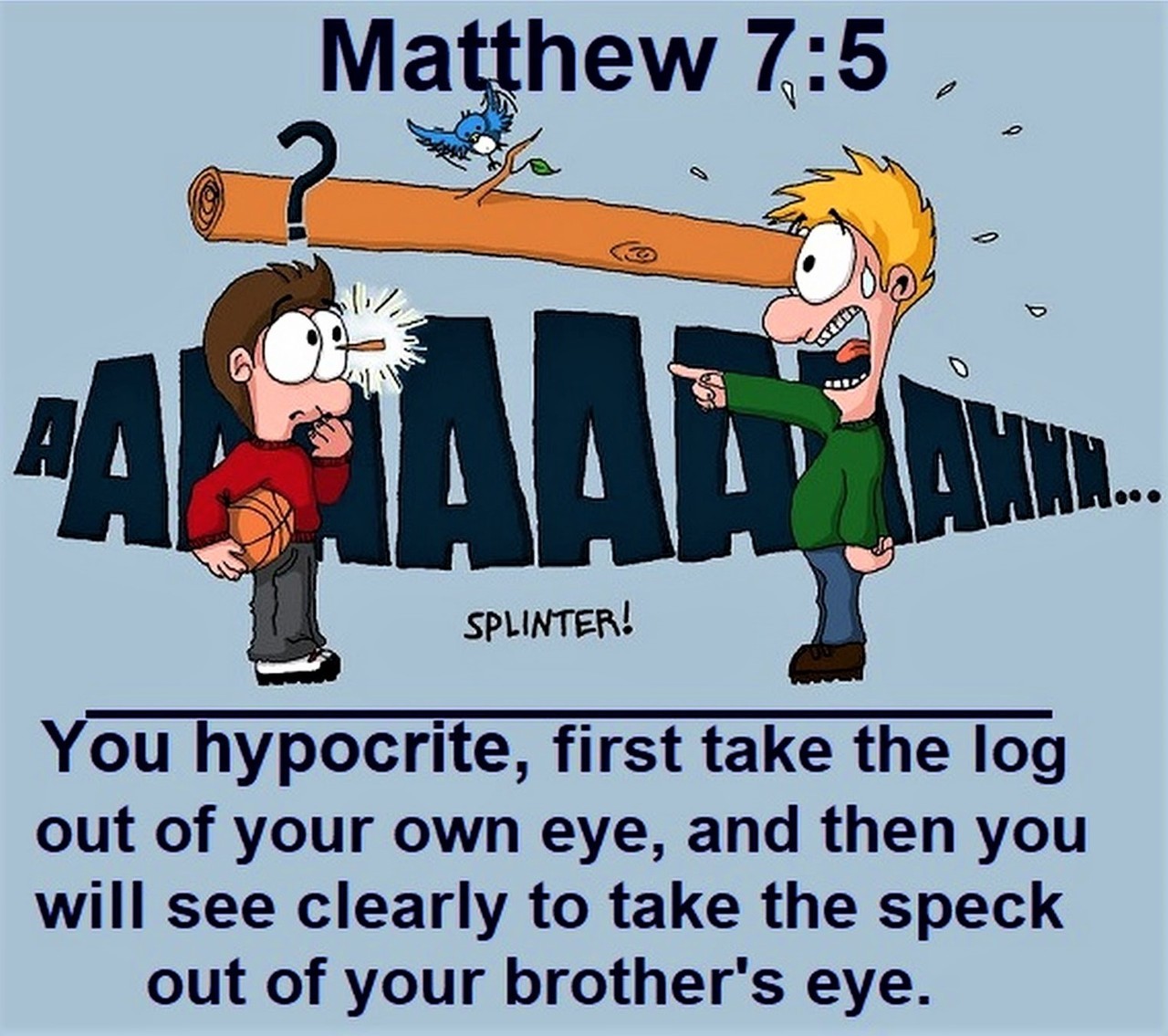 Series: Making Progress Part 5. “Clearing the Way.”
Getting rid of the Rubbish!
1 Peter 4:15-16—
16but if anyone suffers as a Christian, he is not to be ashamed, but is to glorify God in this name. (NASB95)
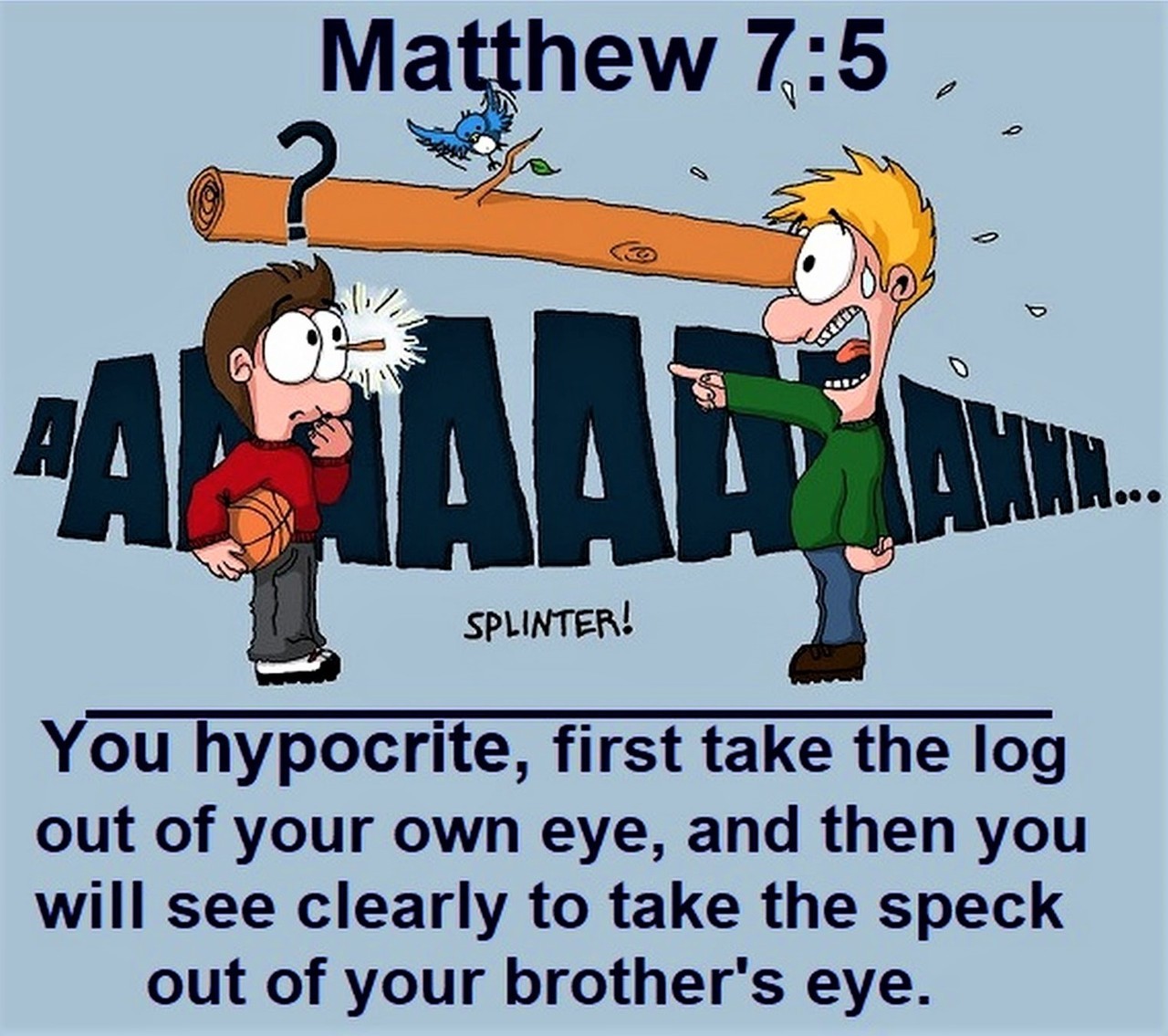 Series: Making Progress Part 5. “Clearing the Way.”
No Road to be on…!
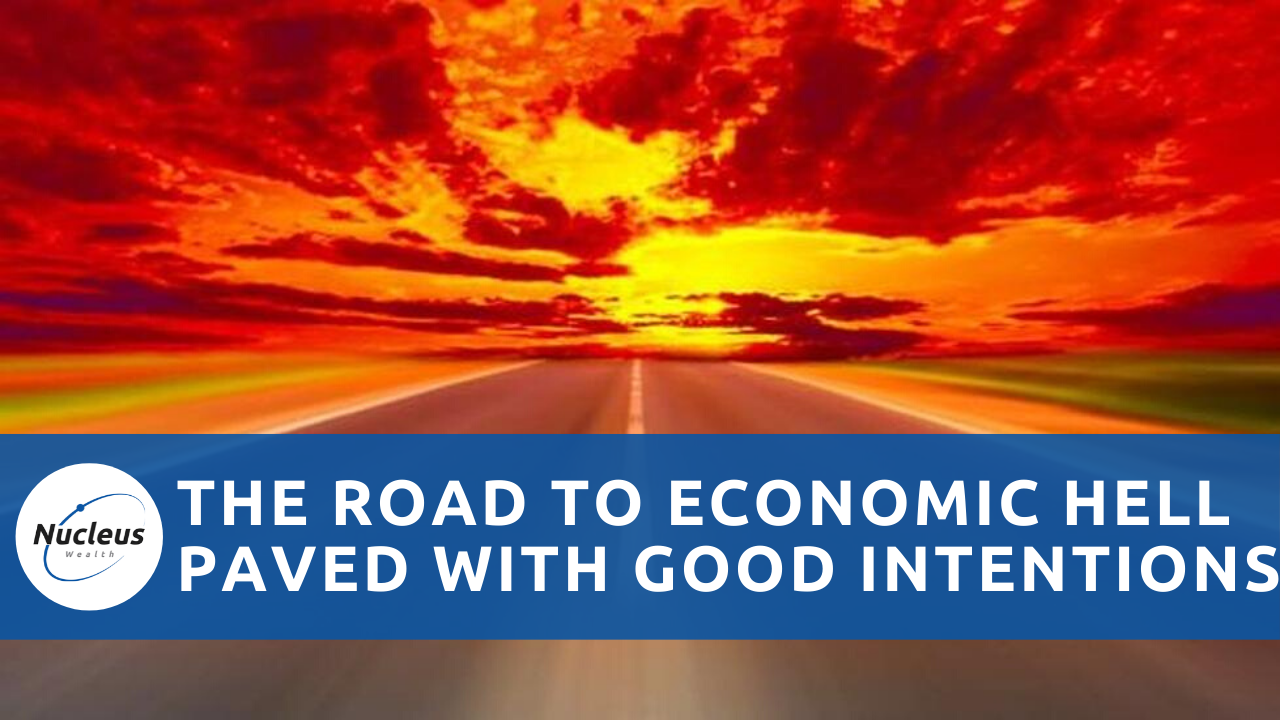 Series: Making Progress Part 5. “Clearing the Way.”
No Road to be on…!
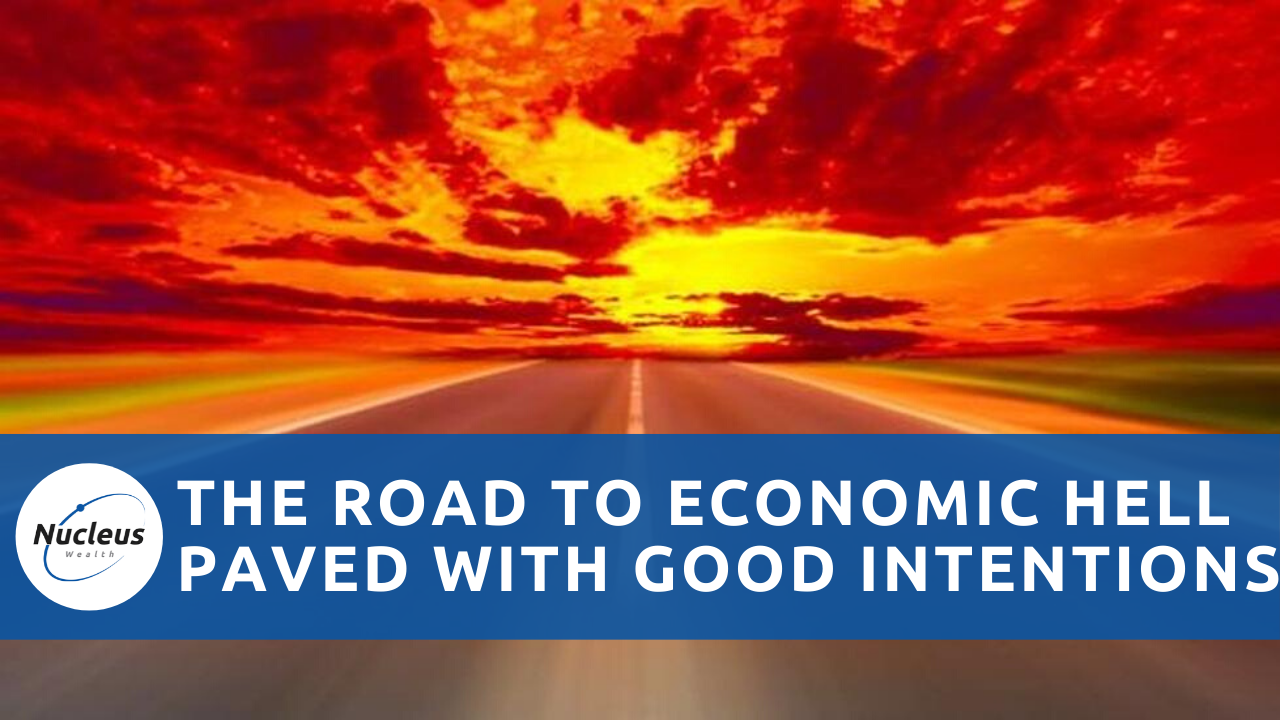 "Hell is full of good meanings, 
but heaven is full of good works".
Series: Making Progress Part 4. “Freely given all things.”
Where to Start—Be added to the church…
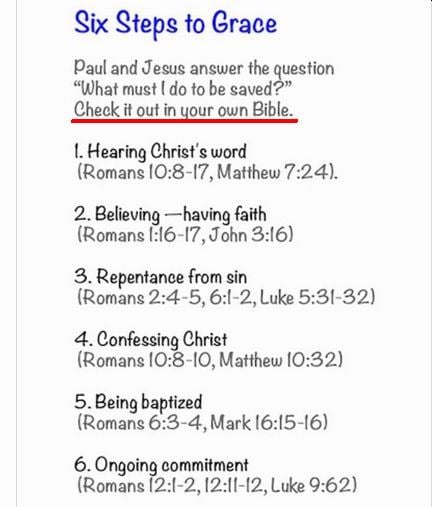 Series: Making Progress Part 4. “Freely given all things.”
Where to Start—Be added to the church…
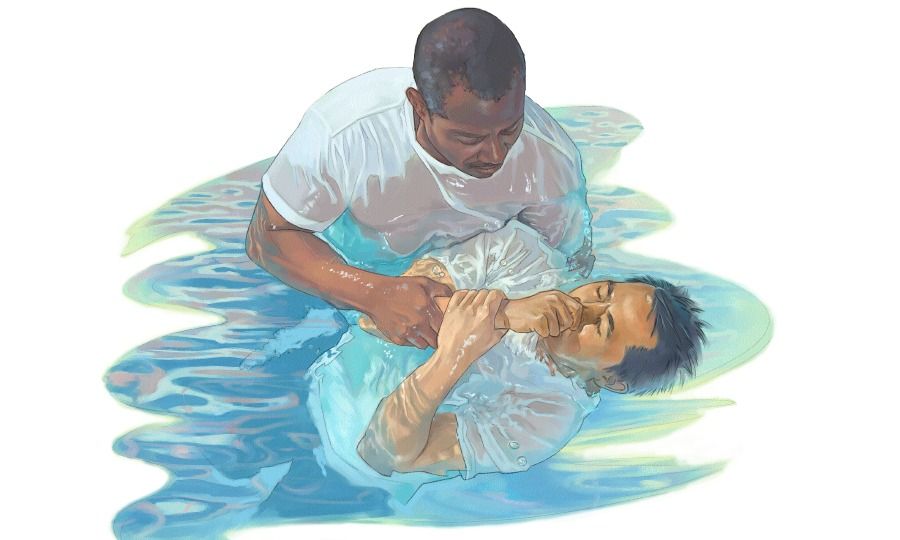 John 3:5—
5Jesus answered, “Truly, truly, I say to you, unless one is born of water and the Spirit he cannot enter into the kingdom of God. (NASB95)